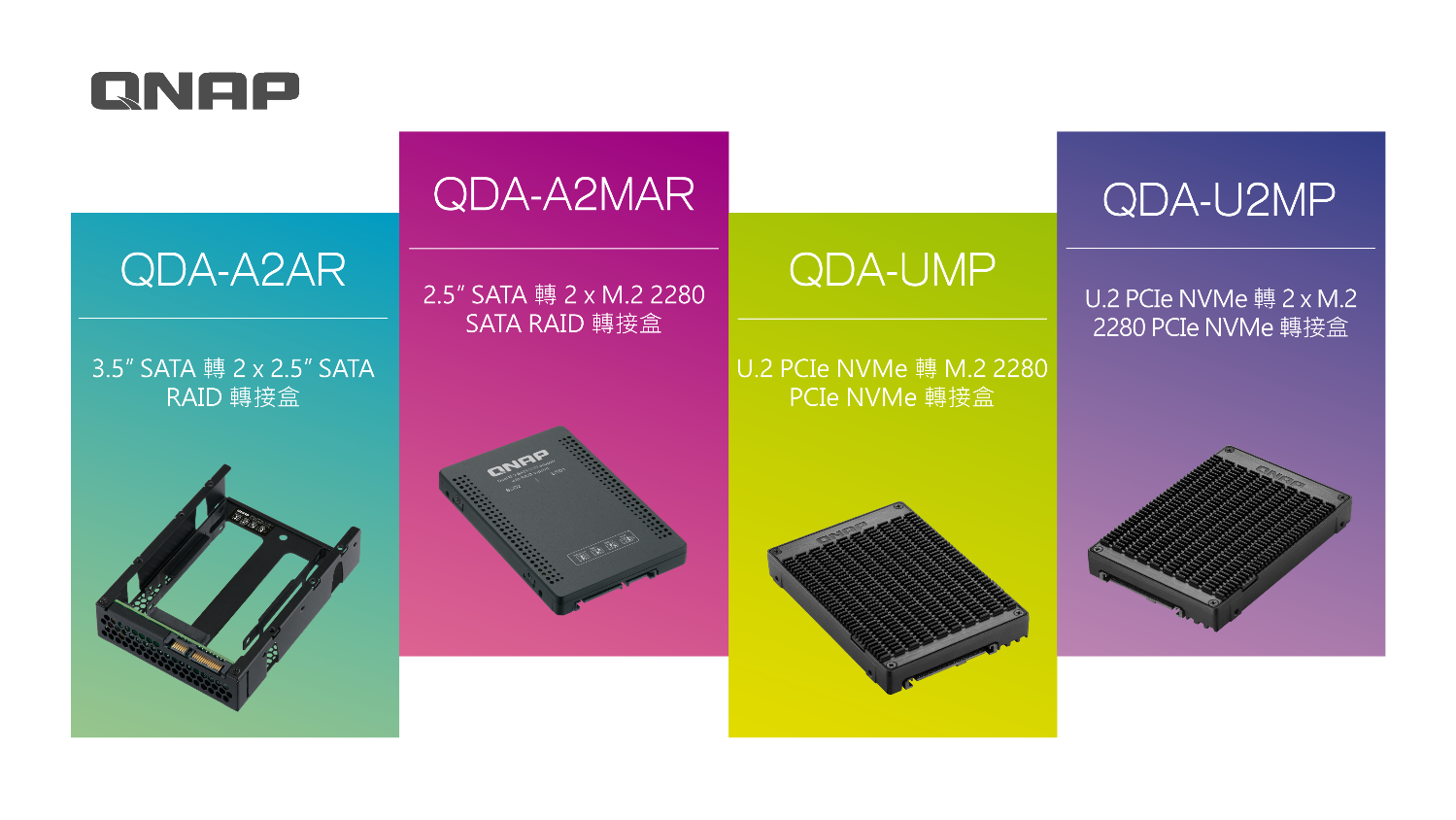 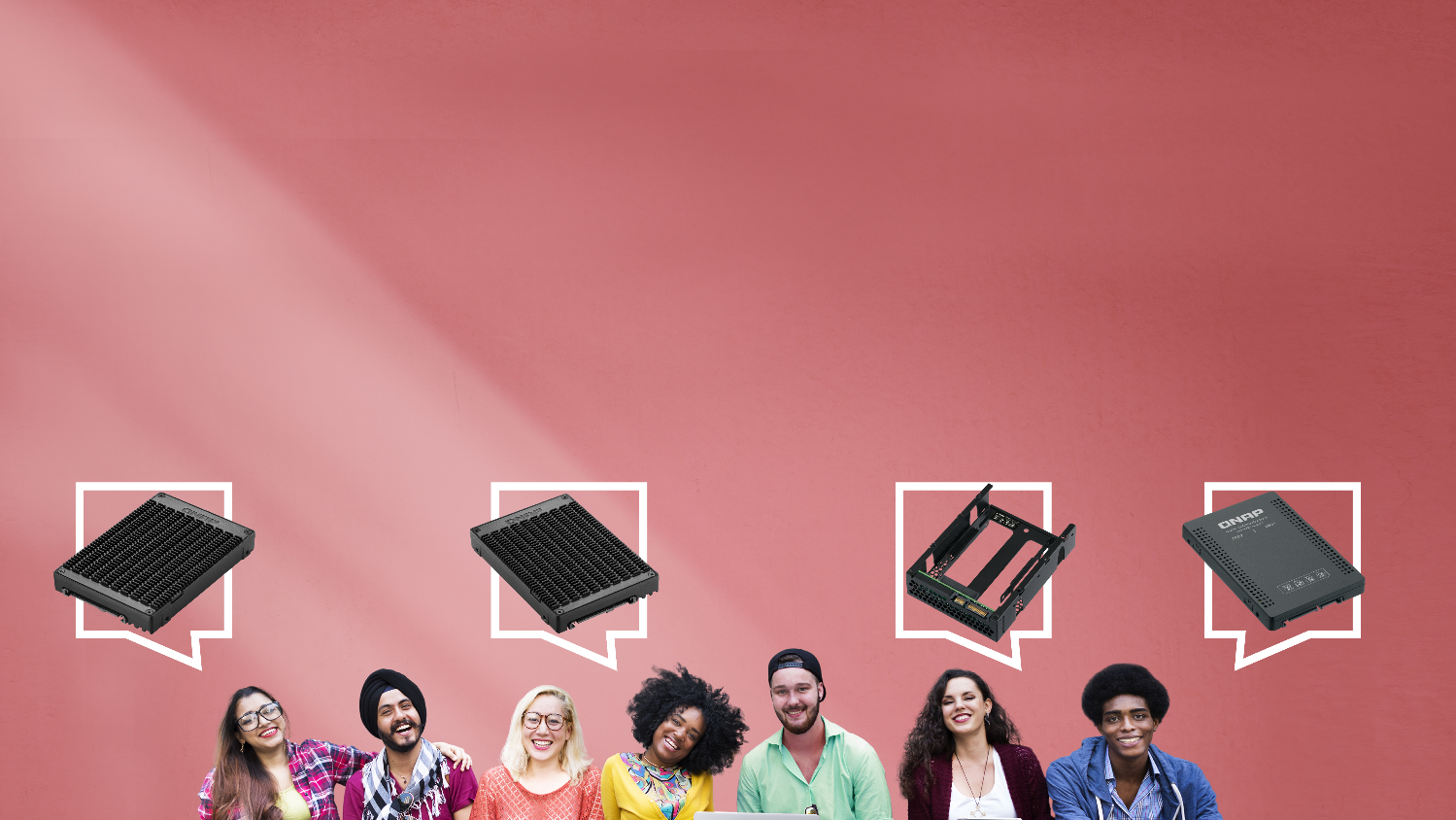 讓 PC & NAS 效能更強或更可靠
QDA 系列產品總覽
透過 Windows 軟體 QNAP External RAID Manager 掌握資訊
高度整合，運用於 NAS 也能游刃有餘
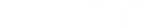 QDA 產品總覽
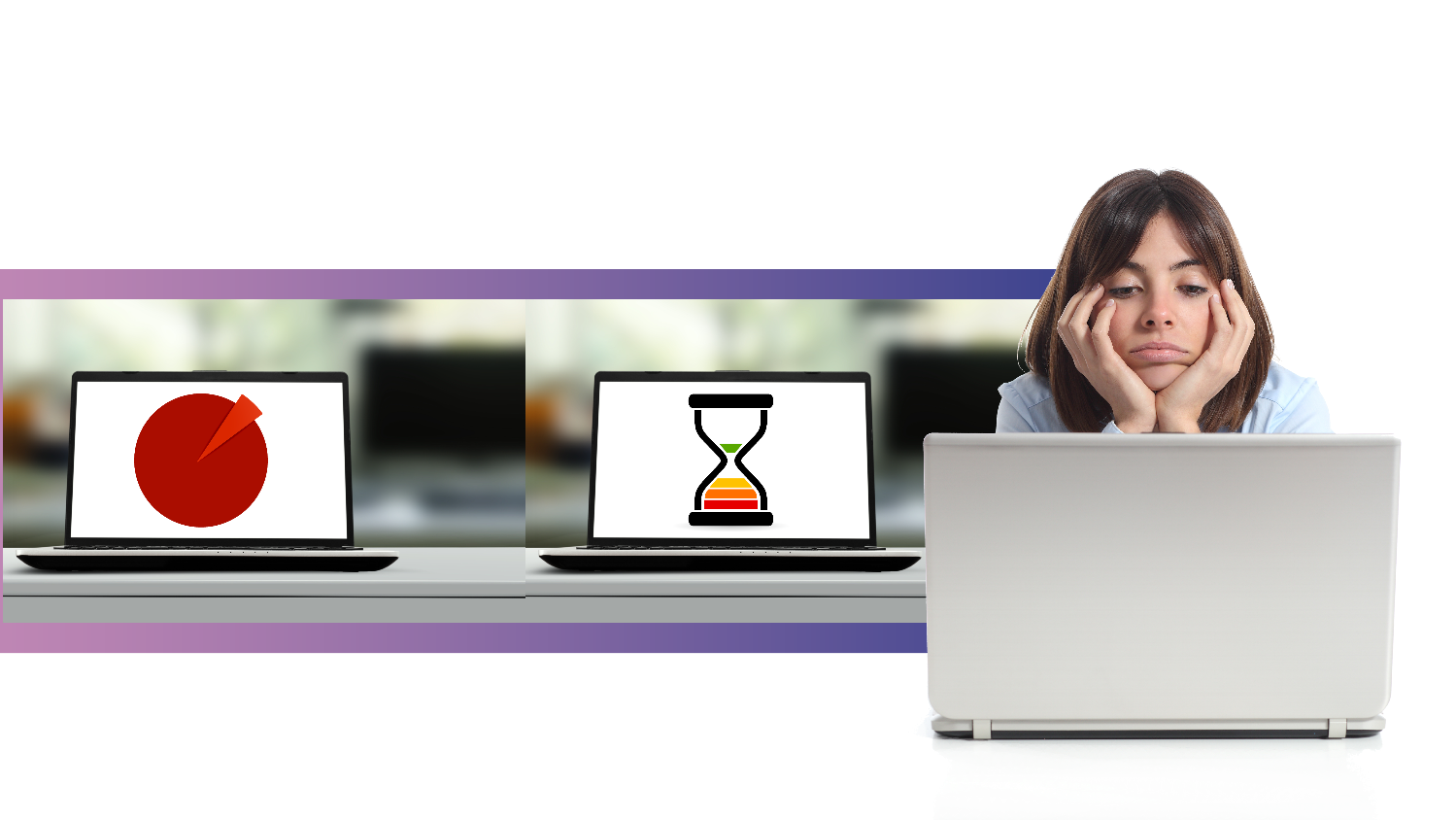 單顆硬碟或 SSD 容量/效能不足？
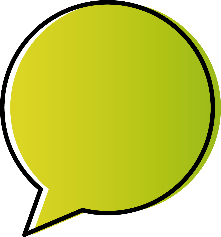 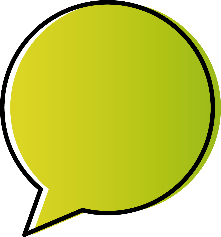 容量快滿
效能不足
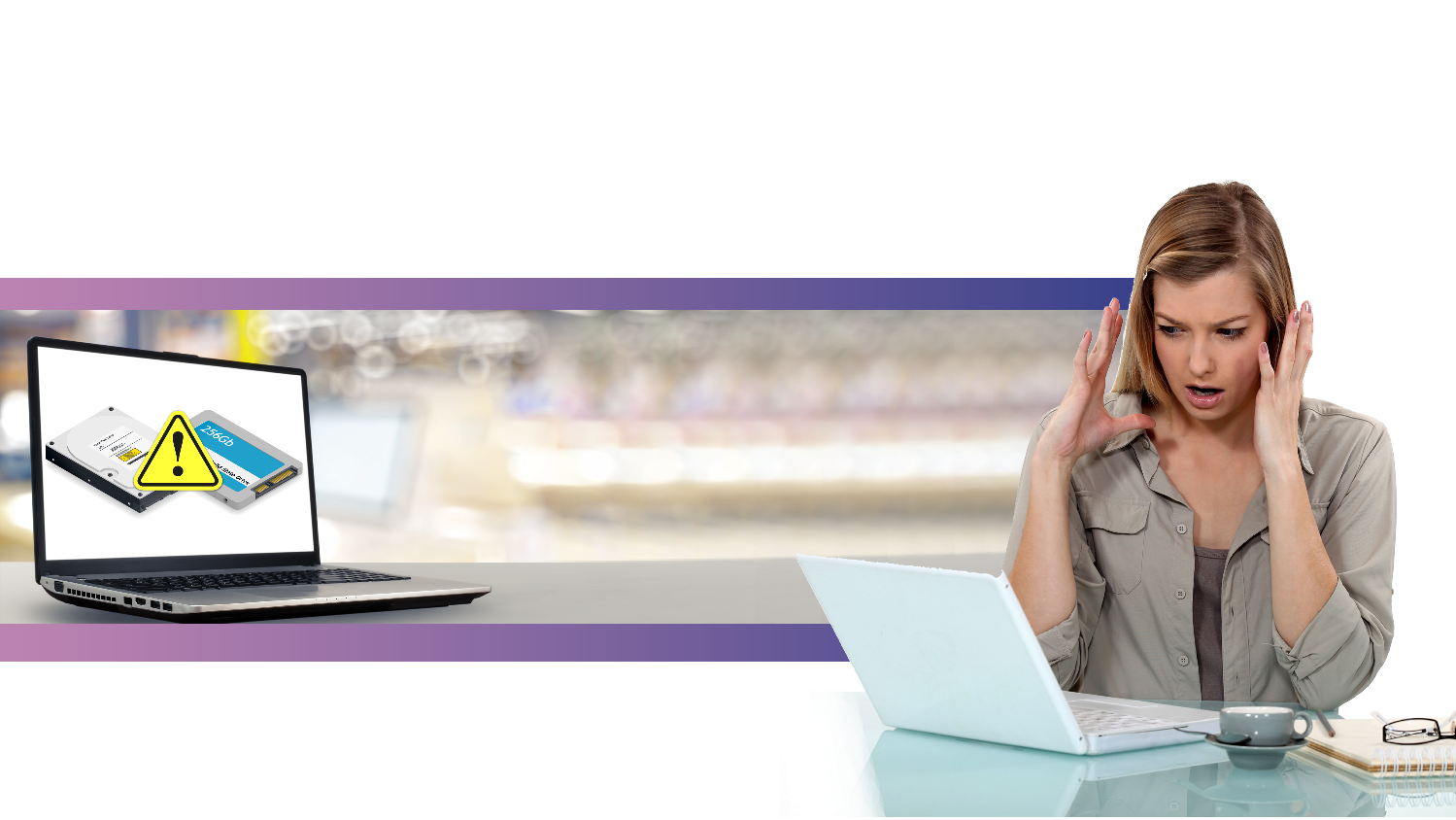 筆電的硬碟或 SSD 壞了資料就沒了？
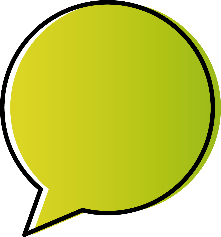 SSD/HDD
損壞
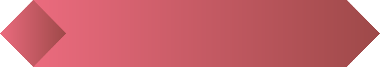 QDA-A2AR
3.5” SATA 轉兩個 2.5” SATA 轉接盒
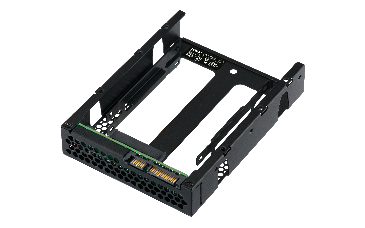 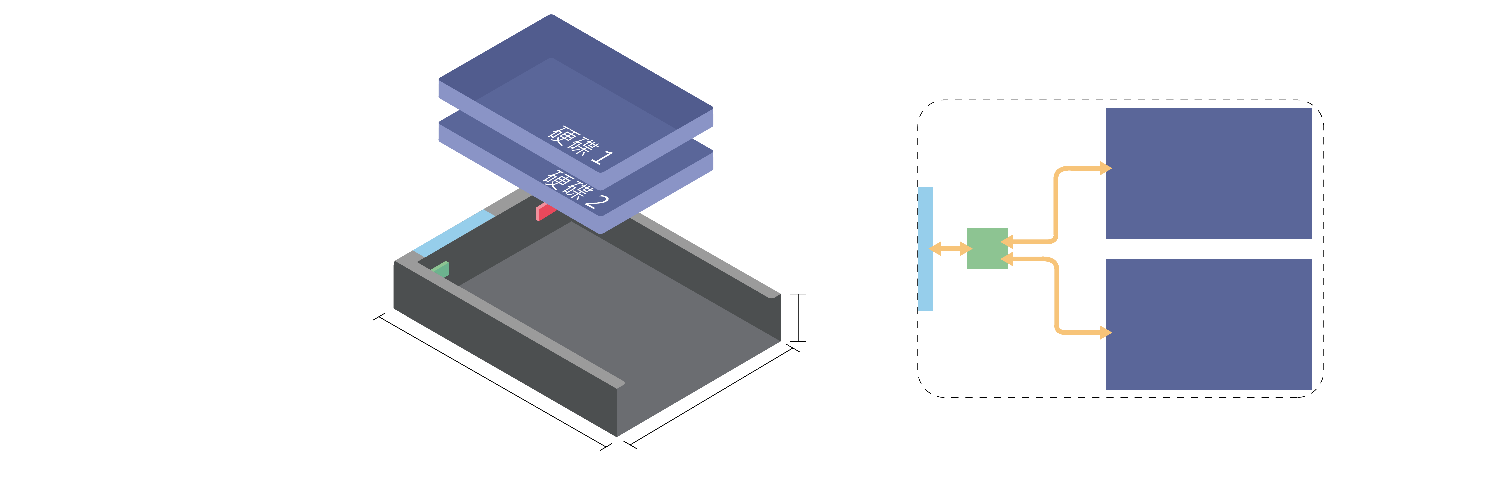 2 x 2.5” SATA 6Gb/s
SATA 6Gb/s
支援 
7mm & 9.5mm
2.5” HDD/SSD
SATA 6Gb/s
3.5” SATA 6Gb/s
磁碟模式設定
JMS562
Jmicron JMS562 
SATA port multiplier 
(RAID 0/1, JBOD, individual)
支援 
7mm & 9.5mm 2.5”HDD/SSD
25.9mm
SATA 6Gb/s
138.2mm
101.6 mm
QDA-A2MAR
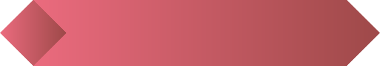 2.5” SATA 轉兩個 M.2 SATA 轉接盒
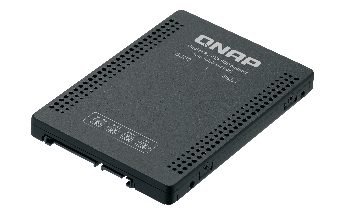 Jmicron JMS562 
SATA port multiplier 
(RAID 0/1, JBOD, individual)
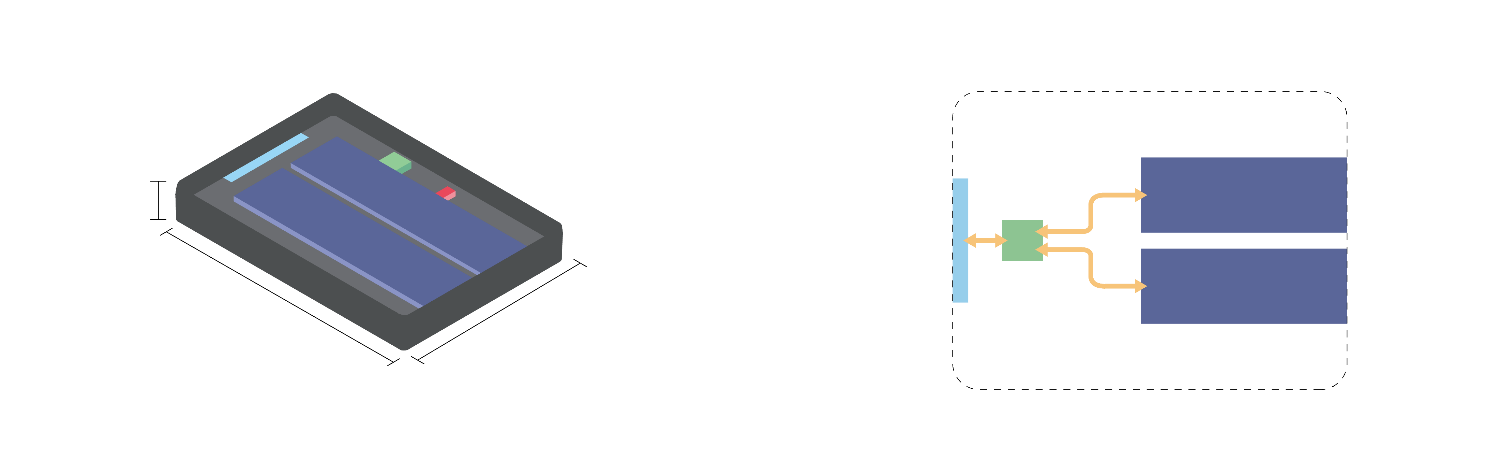 SATA 6Gb/s
SSD 2
SATA 6Gb/s
磁碟模式設定
M.2 2280 SATA 6Gb/s SSD
SSD 2
9.5mm
SATA 6Gb/s
SSD 1
SSD 1
JMS562
2 x M.2 2280 SATA 6Gb/s
M.2 2280 SATA 6Gb/s SSD
SATA 6Gb/s
100.5mm
69.9mm
QDA-A2AR/A2MAR
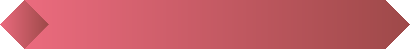 內建硬體 RAID 控制晶片，釋放主機資源
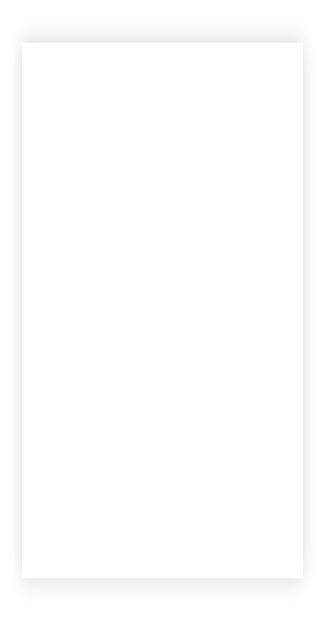 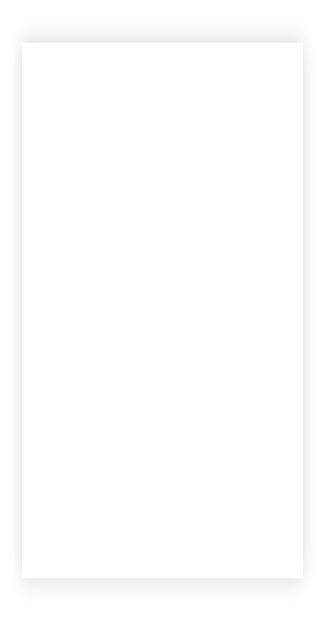 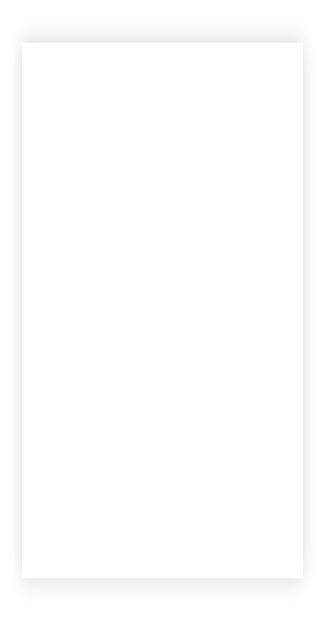 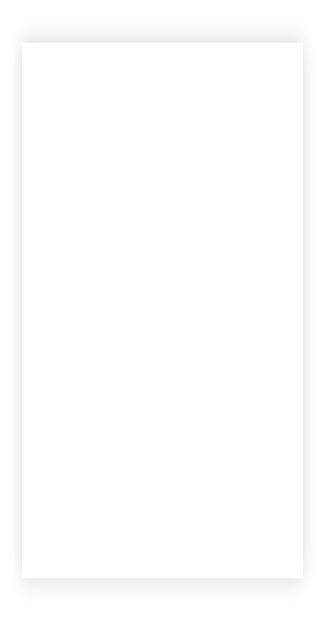 各自獨立
(Port multiplier)
RAID 1
(出廠預設)
RAID 0
JBOD
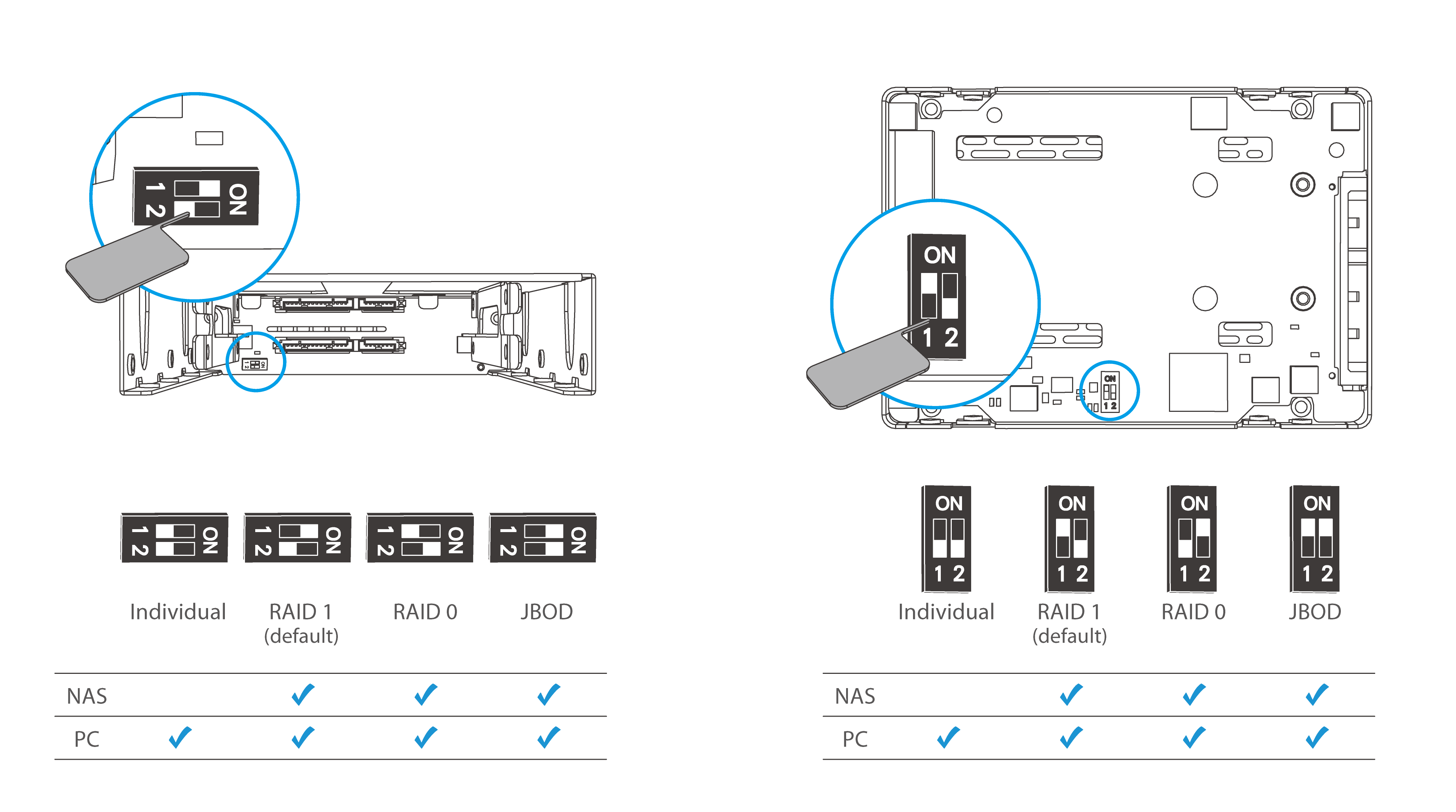 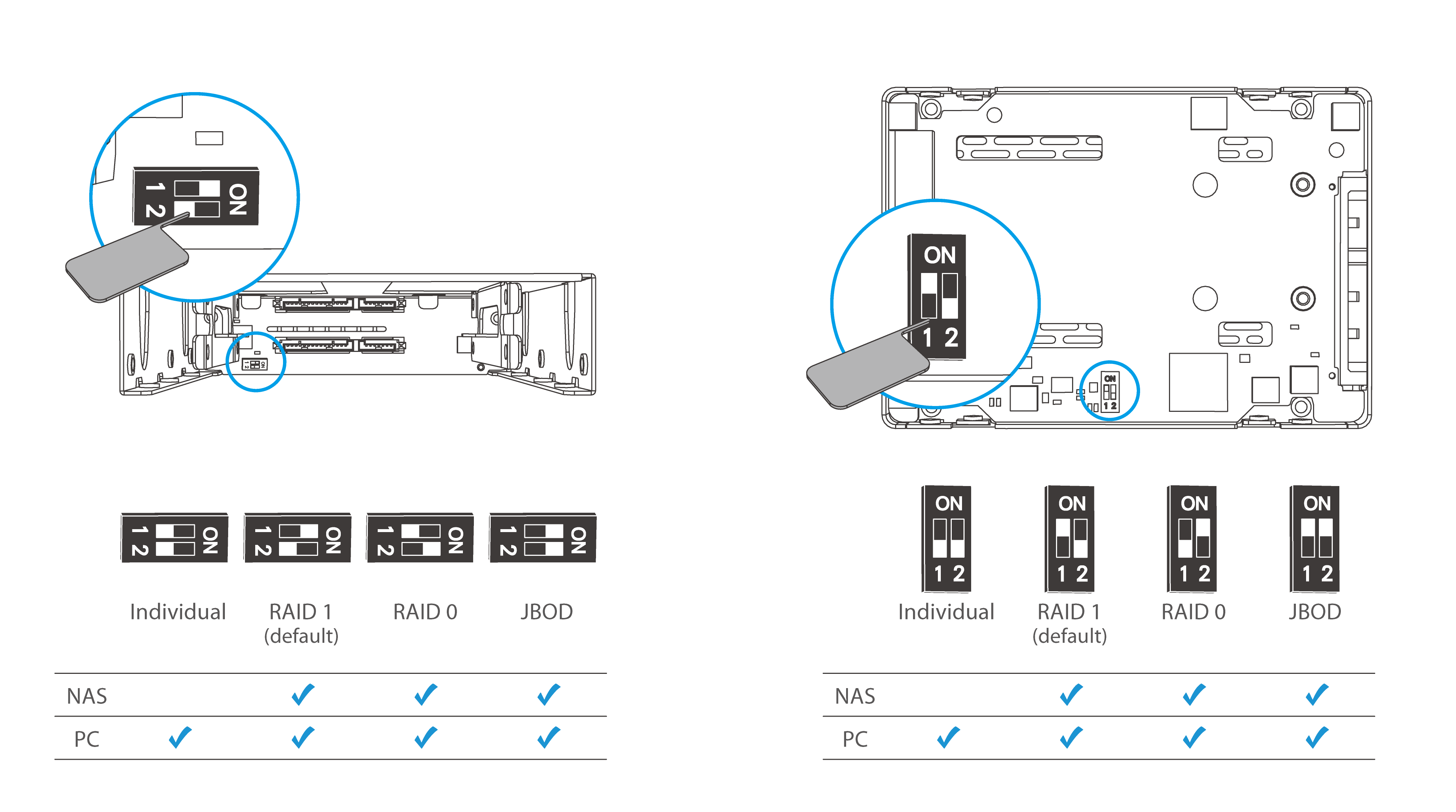 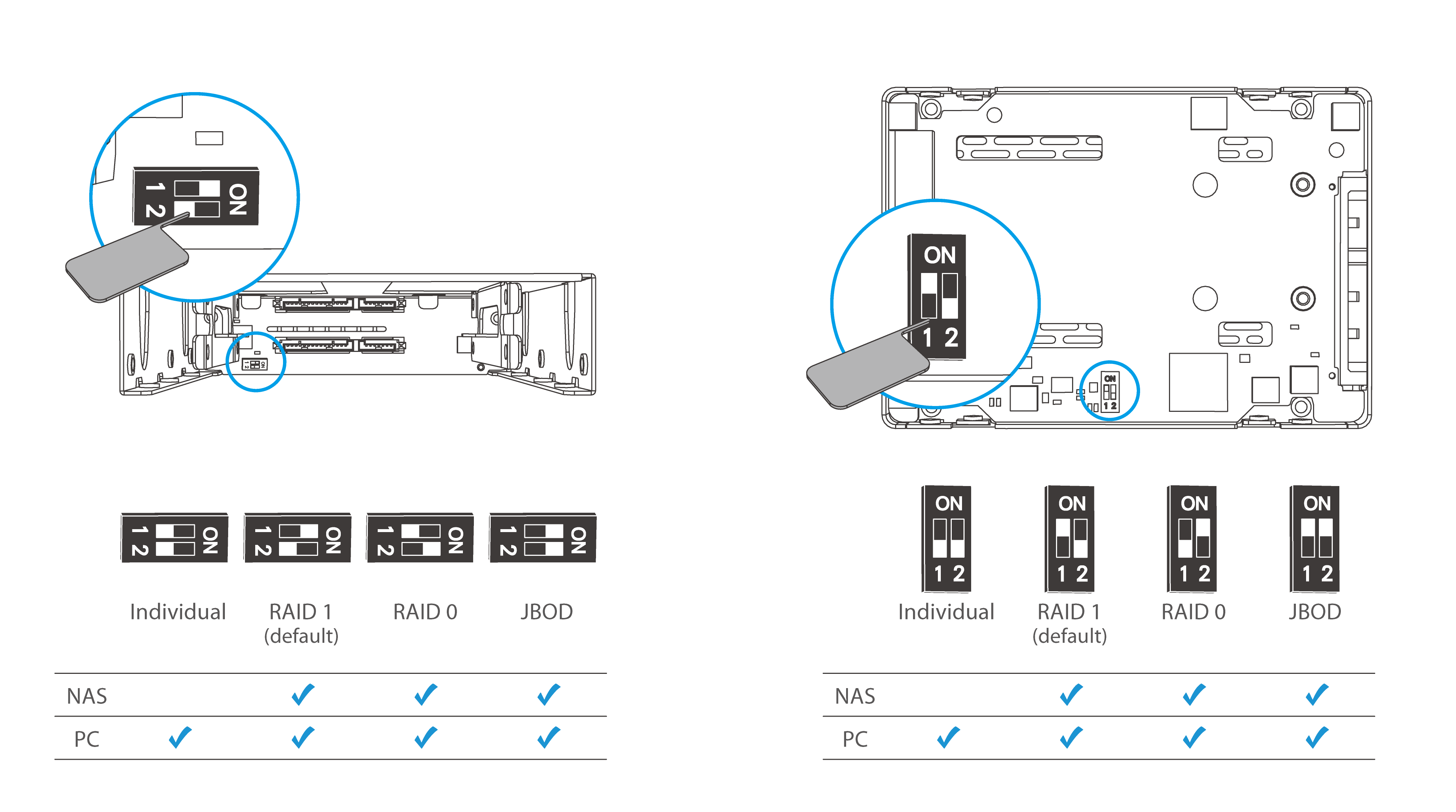 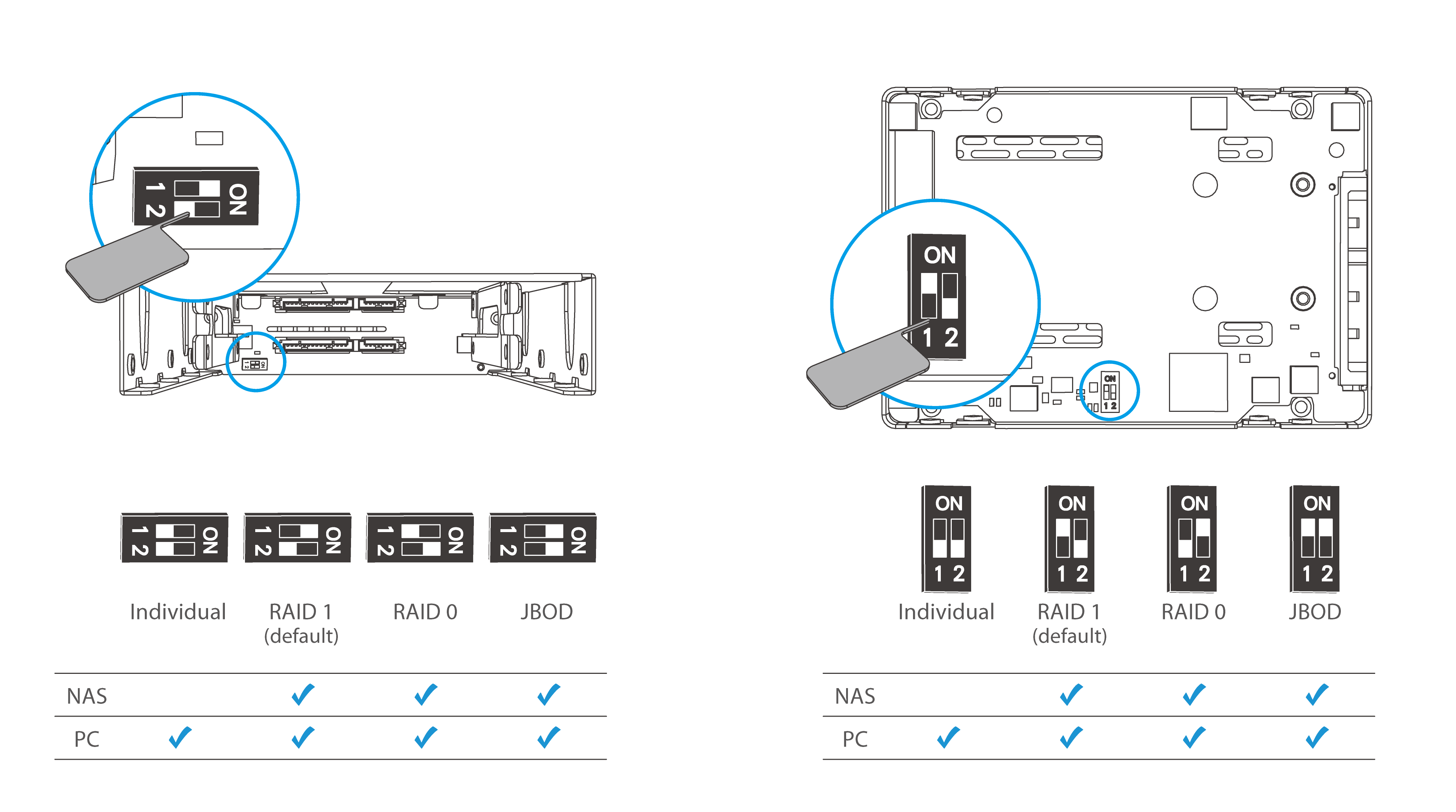 將硬碟的儲存空間一分為二，儲存資料的同時也進行備份，因此能在磁碟故障時提供優異的資料備援能力。
將資料分割為較小區段，以分散的方式同時存放到各個硬碟中，擁有優異的資料存取效能，但不具備資料保護機制。
將一顆以上硬碟空間合併成單一儲存空間，可獲得最大容量，但不具備資料保護機制。
獨立使用每顆硬碟的儲存空間*。
* 欲使用各自獨立模式，請確認您的主機有支援 SATA Port Multiplier 功能
QDA 硬體 RAID 磁碟模式支援選項
不支援以軟體方式建立或刪除 RAID，僅能透過硬體模式切換開關設定磁碟模式
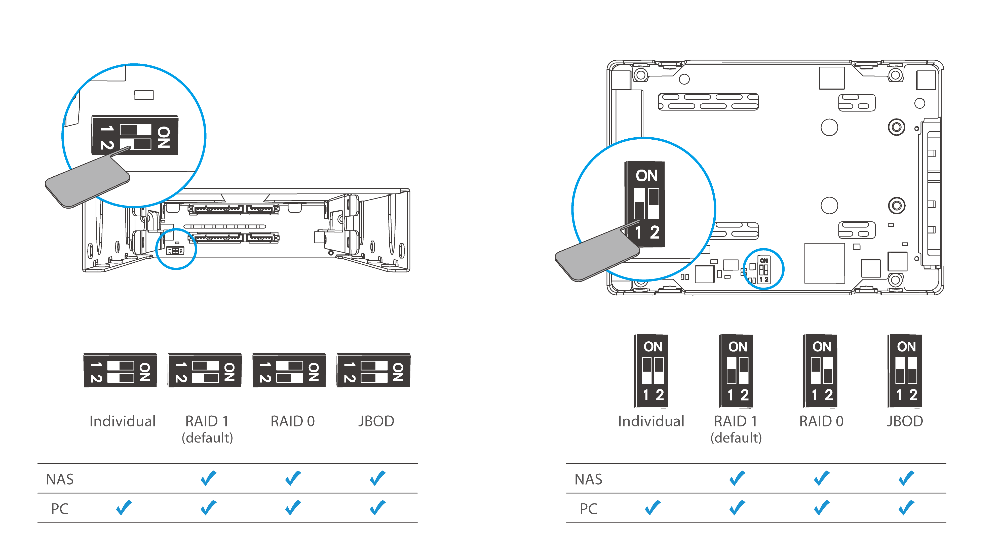 QDA-A2AR
QDA-A2MAR
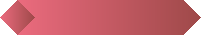 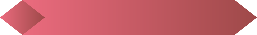 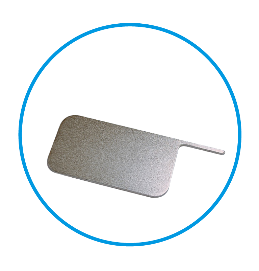 包裝內附模式切換工具針
QDA-A2AR 2.5”SATA HDD/SSD 安裝
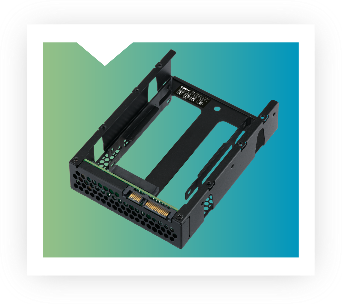 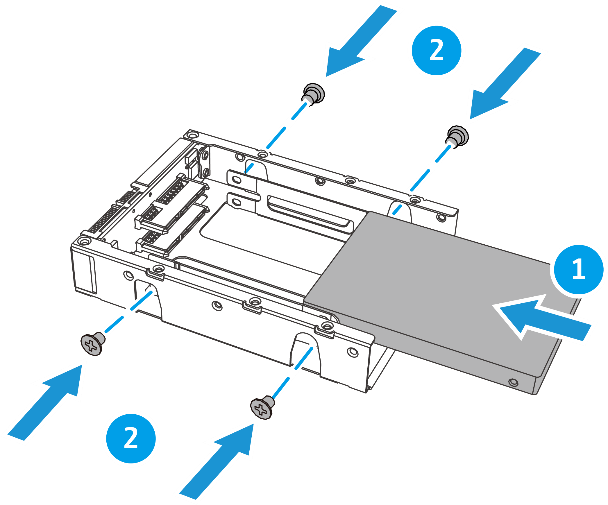 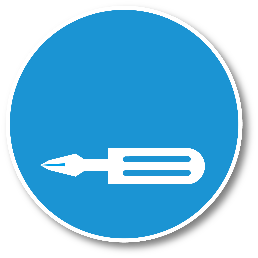 請使用 Phillips #2螺絲起子
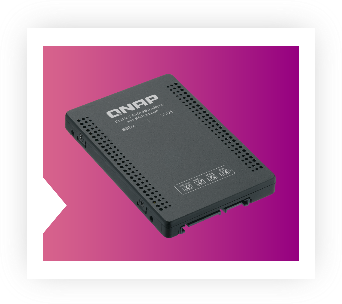 QDA-A2MAR M.2 SATA SSD 安裝
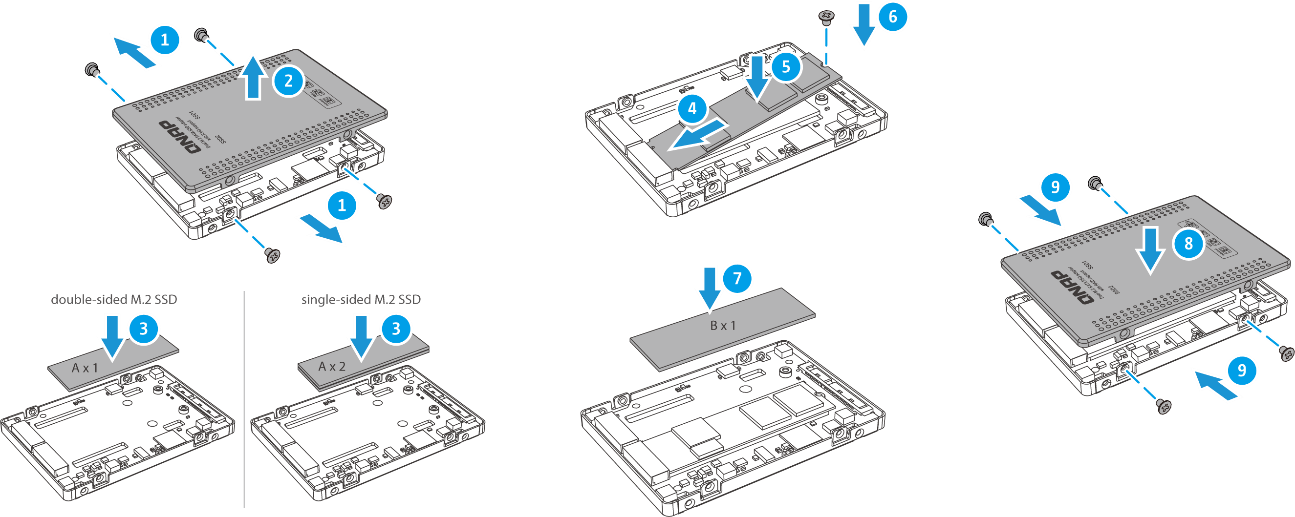 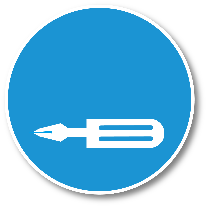 請使用 Phillips #1
螺絲起子
隨貨附贈單面與雙面 SSD 適用的散熱墊
透過 PC 切換磁碟模式
1
2
3
4
5
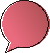 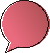 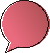 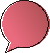 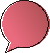 切換到獨立 (Individual) 模式 (又名 Port Multiplier 模式)
將 QDA 連接到 SATA 傳輸埠與電源
將 QDA 移除
切換到其他磁碟模式
將 QDA 連接到 SATA 傳輸埠與電源
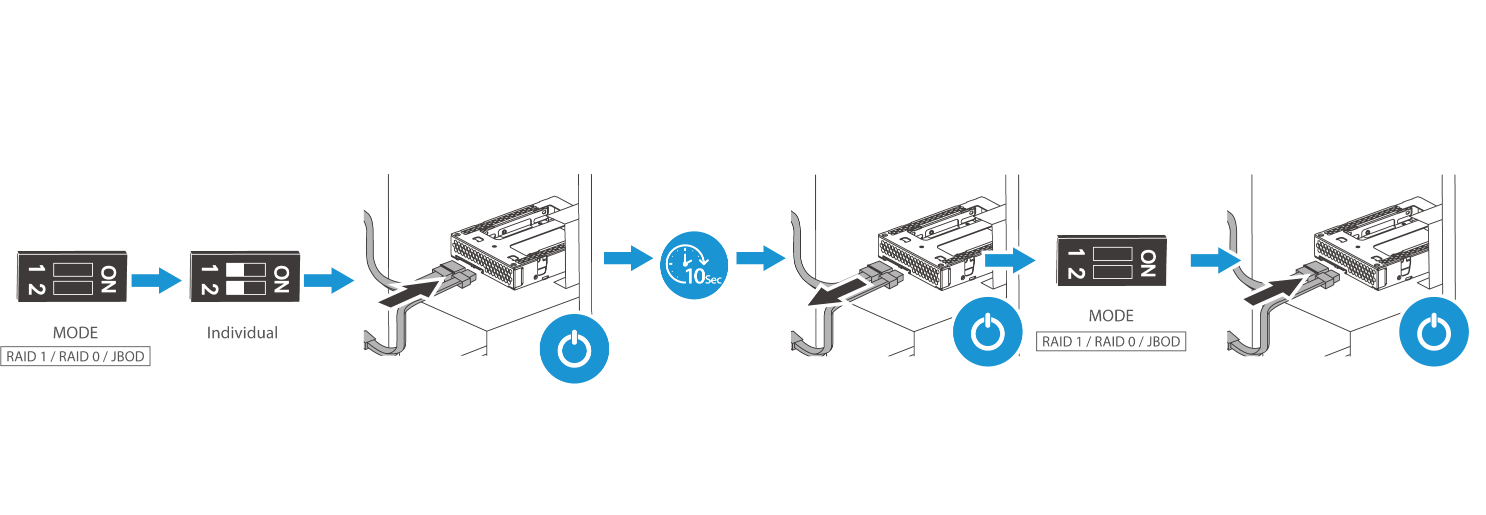 透過 NAS 切換磁碟模式
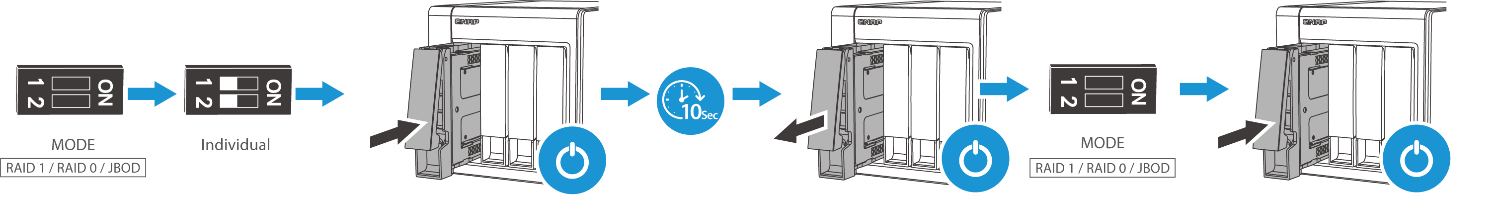 QDA-A2AR/A2MAR
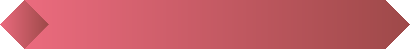 標準 3.5 吋 與 2.5 吋外型，超廣相容性
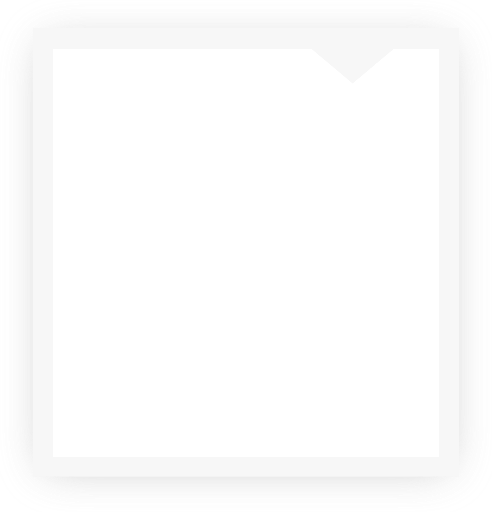 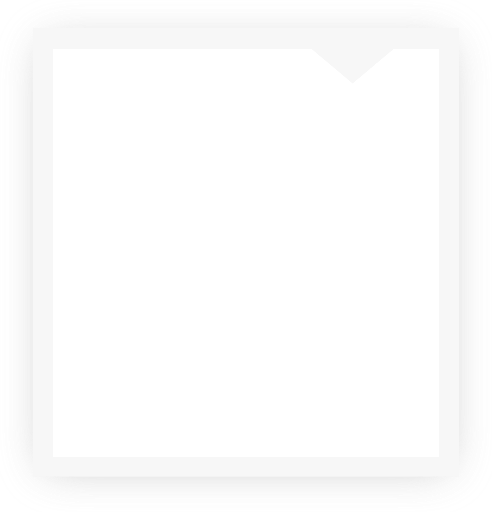 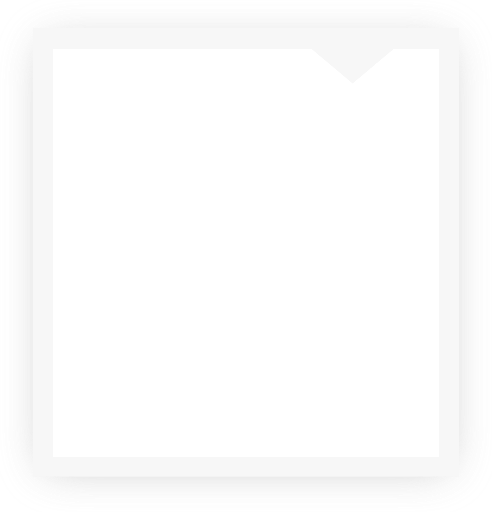 相容於內接 3.5 吋與 2.5 吋硬碟空間
相容於 3.5 吋與 2.5吋硬碟外接盒
相容於 QNAP NAS 硬碟托盤
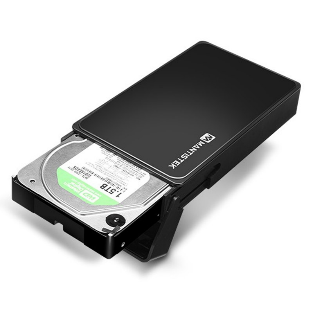 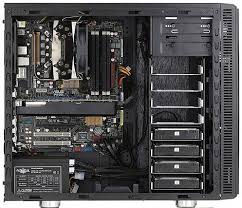 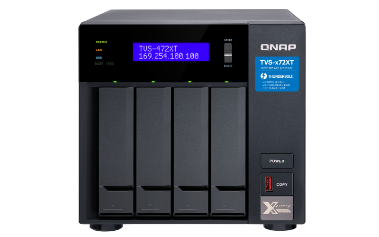 U.2 NVMe 轉接盒
QDA-UMP：U.2 轉 M.2 
QDA-U2MP：U.2 轉 2 x M.2
U.2 NVMe SSD 速度快且散熱佳，為何還沒普及？
U.2 原名為 SSF-8639，並提供高達 32Gbps (PCIe NVMe Gen3 x4) 傳輸速度
U.2 具備 2.5 吋磁碟外型，因此相較 M.2 具有絕佳金屬外殼幫助散熱
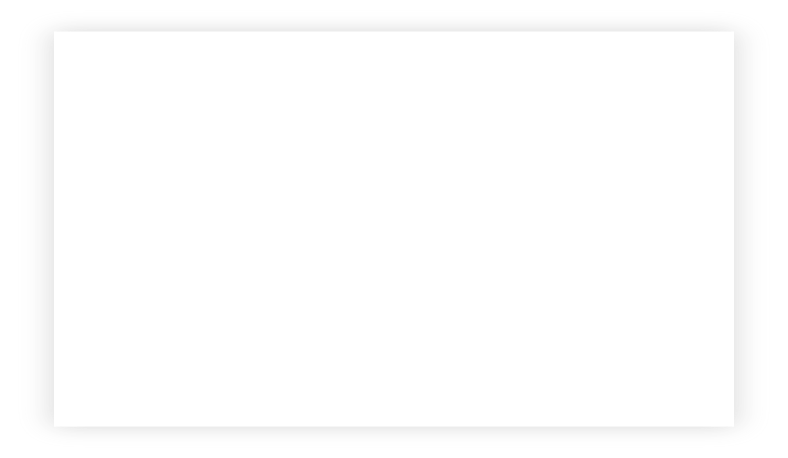 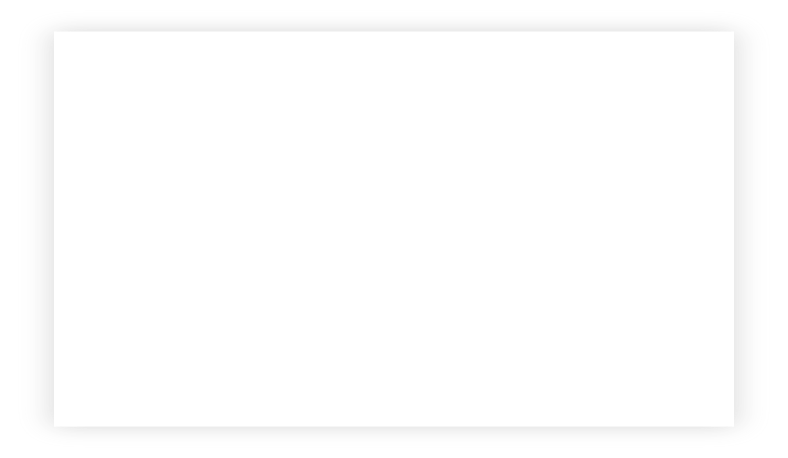 廠牌選擇性少
U.2 SSD 較 M.2 SSD 昂貴許多
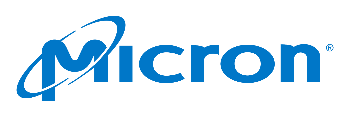 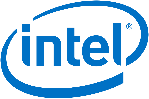 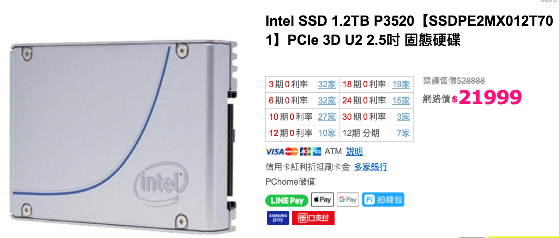 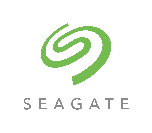 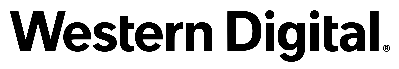 資料來源: 2019/03/18 https://mall.pchome.com.tw/prod/QAAG2U-A9008TS9K
QDA-UMP
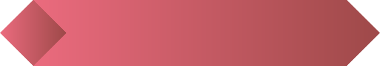 U.2 NVMe 轉 M.2 NVMe 轉接盒
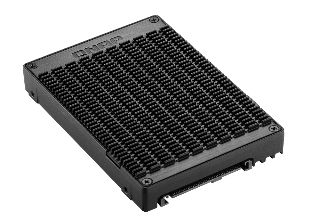 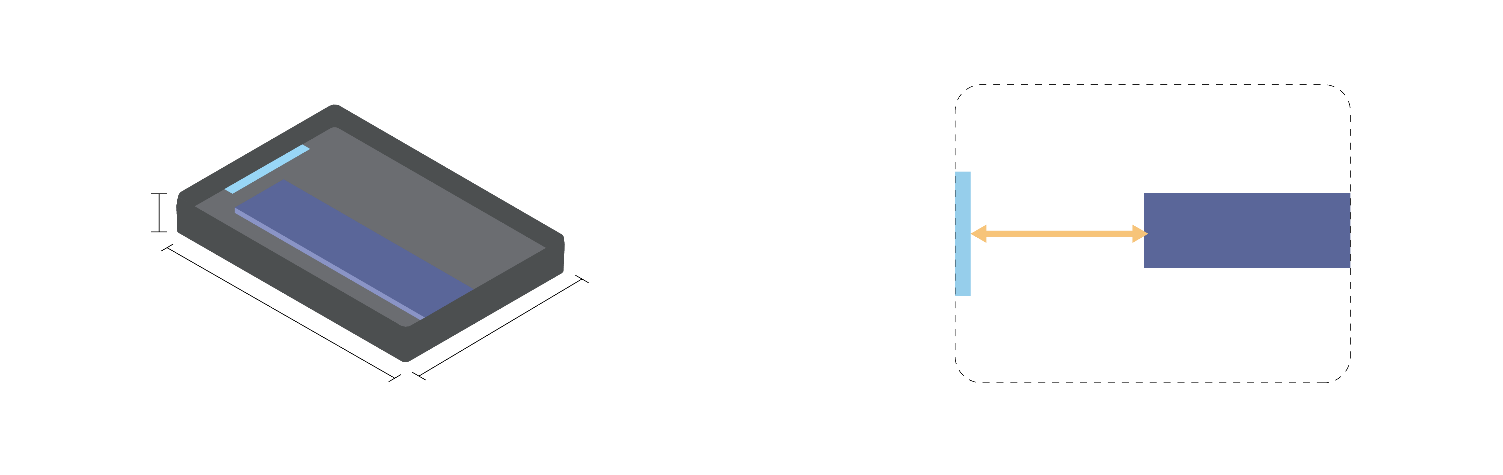 U.2 PCIe NVMe
Gen3 x4
M.2 2280 
PCIe NVMe
Gen3 x4
U.2 PCIe NVMe
Gen3 x4
15mm
M.2 2280 
PCIe NVMe
100.4mm
69.85mm
QDA-U2MP
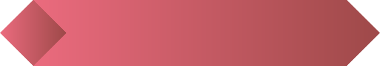 U.2 NVMe 轉 2 x M.2 PCIe NVMe 轉接盒
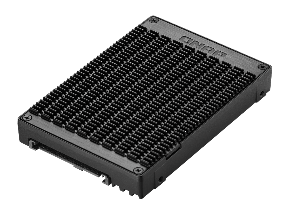 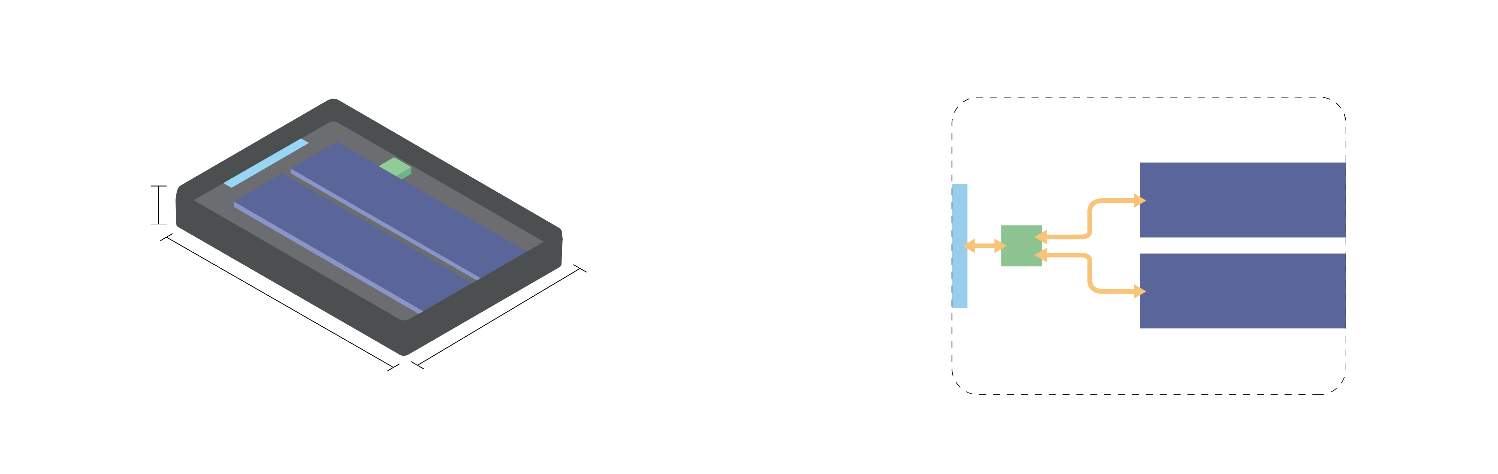 U.2 PCIe NVMe Gen3 x4
Asmedia 2812 
Gen3 PCIe switch
SSD 1
M.2 2280 
PCIe NVMe Gen3 x4
2 x M.2 2280 PCIe 
NVMe Gen3 x4
SSD 2
U.2 PCIe NVMe
Gen3 x4
15mm
SSD 1
M.2 2280 
PCIe NVMe Gen3 x4
ASMedia
2812
100.4mm
69.85mm
SSD 2
讓企業與電競具 U.2 介面的主機也用上低成本、大容量 M.2 SSD
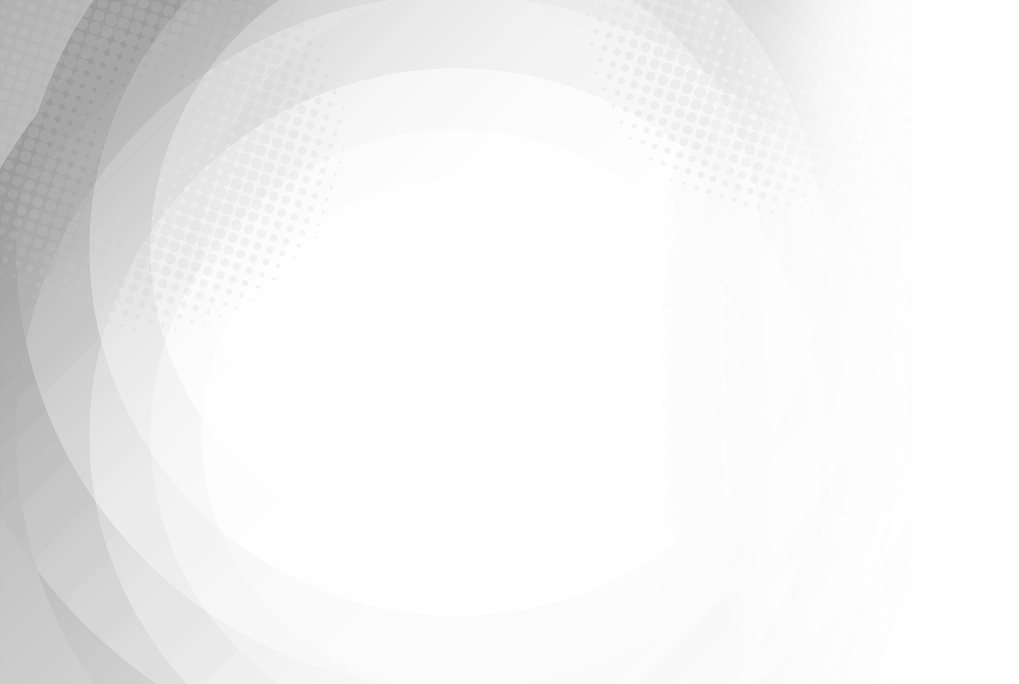 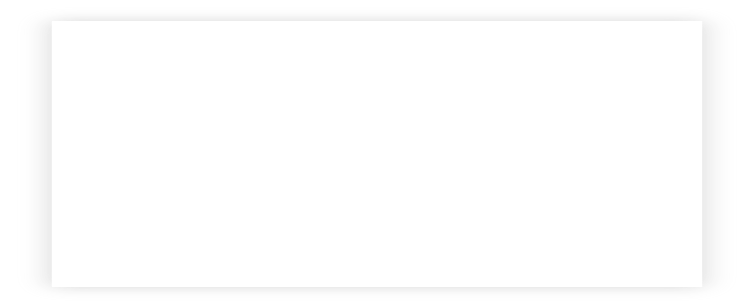 PowerEdge R6415 伺服器
最多 10 x 2.5”U.2 NVMe SSDs
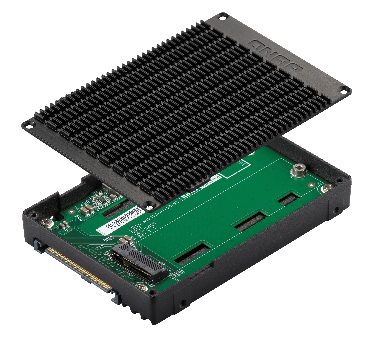 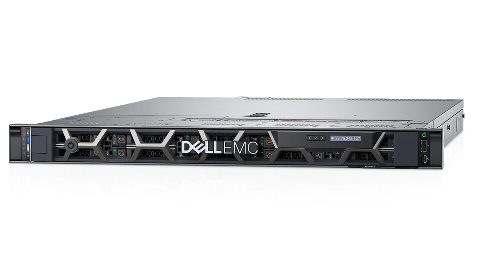 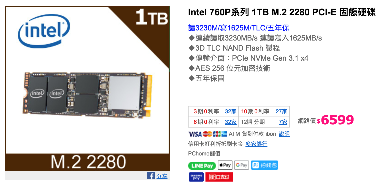 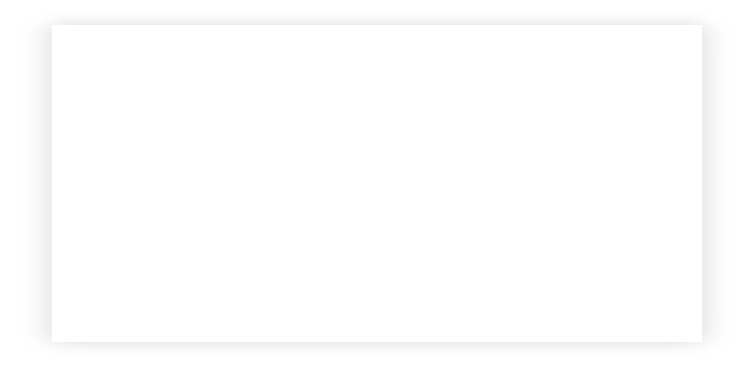 Asus ROG RAMPAGE VI EXTREME OMEGA
最多 1 x 2.5”U.2 NVMe SSD
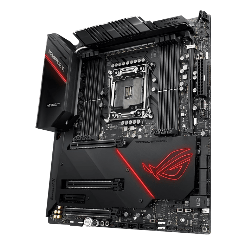 資料來源: https://www.dell.com/en-us/work/shop/povw/poweredge-r6415
https://24h.pchome.com.tw/prod/DRAH7H-A9009BCMO
不佔用 NAS 額外 PCIe 插槽、立即新增 M.2 NVMe SSDs
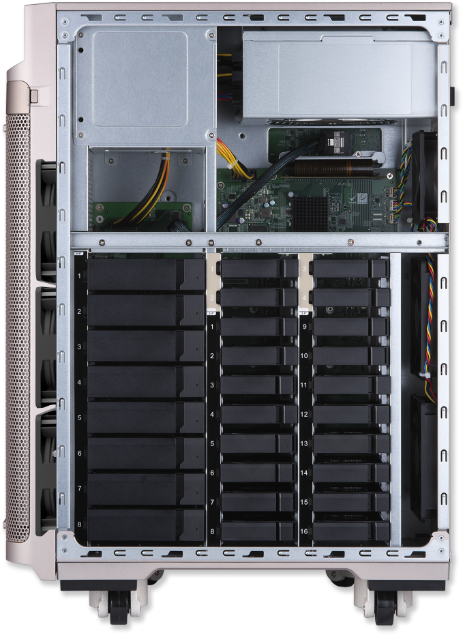 8 x 3.5”/2.5” SATA 6Gb/s  HDD 插槽
4 x 2.5”U.2 NVMe Gen3 x4 SSD 插槽
使用 QDA-UMP 或 QDA-U2MP 即可立即新增高達 8 個 M.2 2280 NVMe SSDs
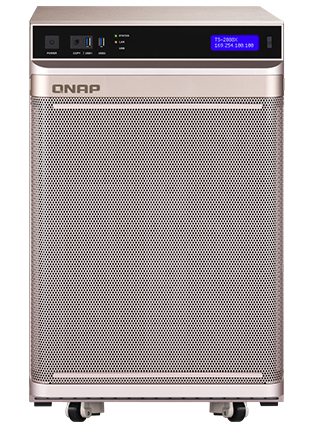 16 x 2.5” SATA 6Gb/s  SSD 插槽
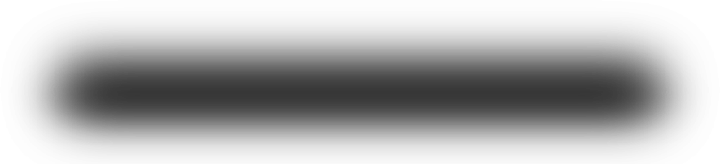 QNAP TS-2888X
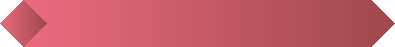 高導熱金屬機身散熱設計
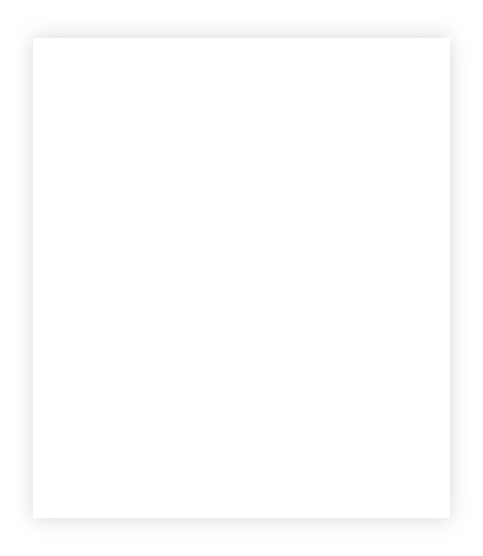 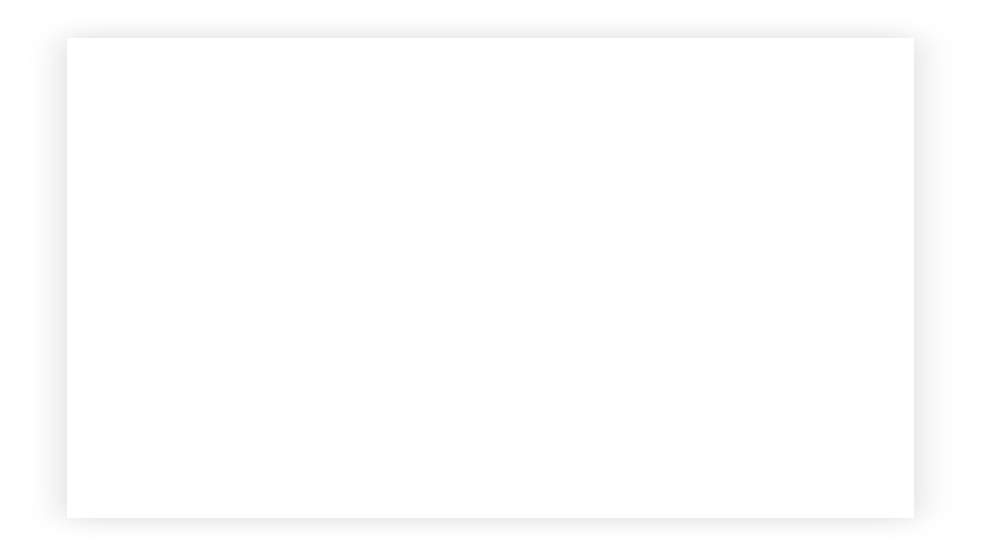 QDA-A2AR
QDA-A2MAR
QDA-UMP & QDA-U2MP
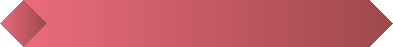 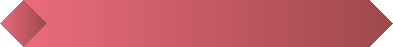 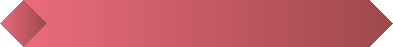 鋁合金機身材質提供輕量化設計與比使用廉價鋁板或進階 SECC 鍍鋅鋼板的產品更好的 M.2 SSD 散熱效果，並隨附適用單面與雙面 M.2 SSD 的散熱墊．
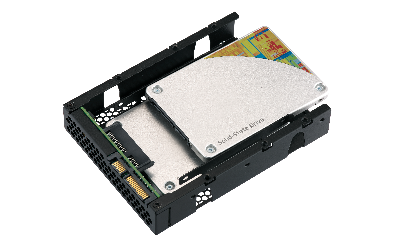 鋁合金上蓋
鋁合金上蓋
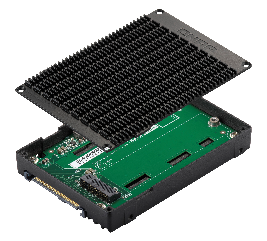 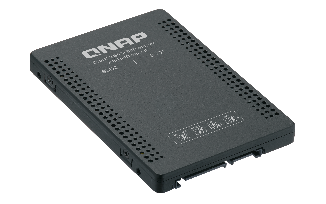 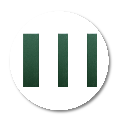 附贈 M.2 SSD 散熱墊
SGCC 鍍鋅鋼板
SGCC 鍍鋅鋼板底座
鋁合金底座
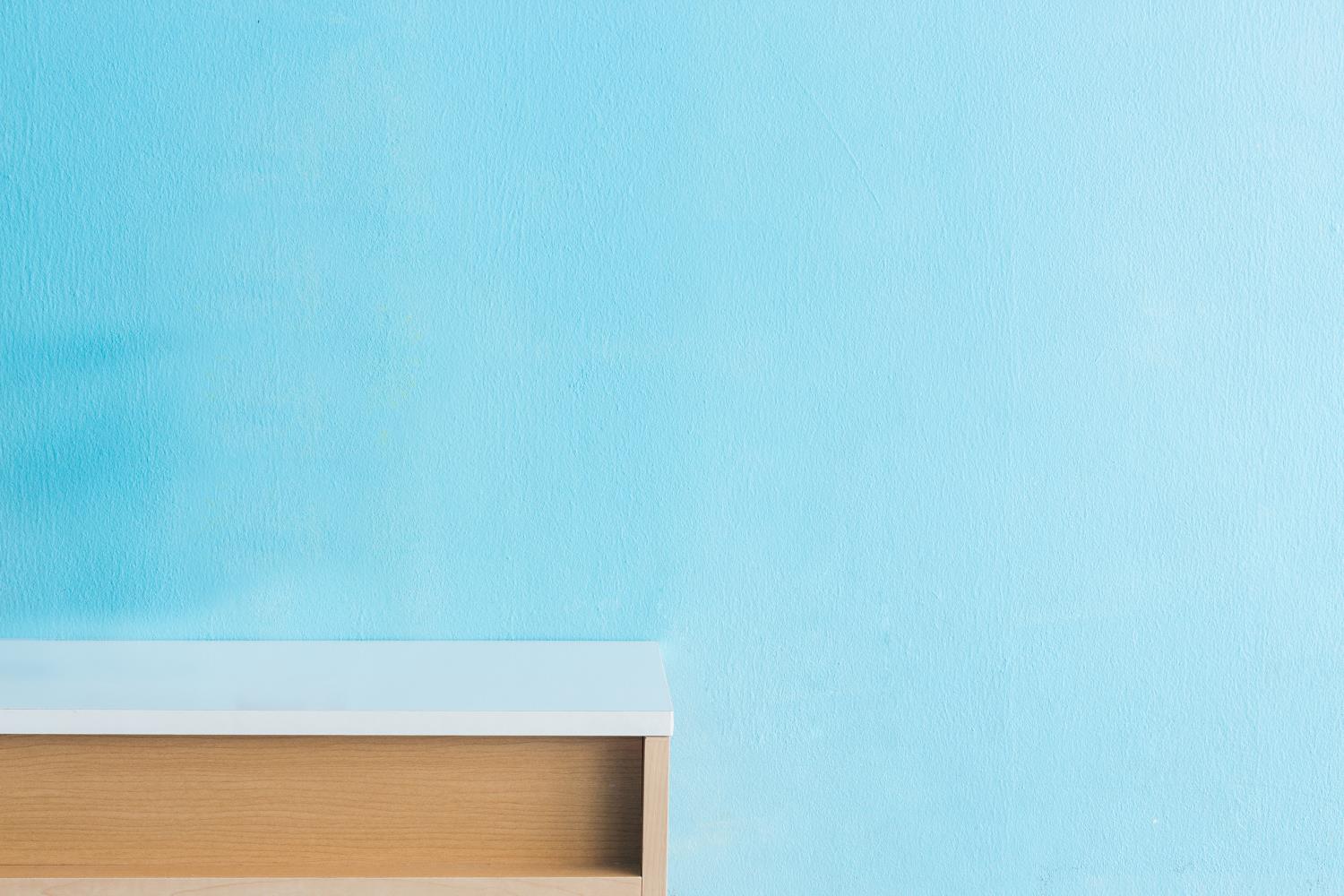 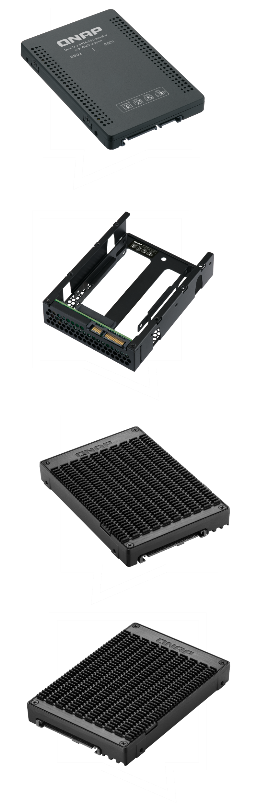 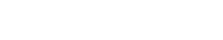 QDA 於 PC / 伺服器應用
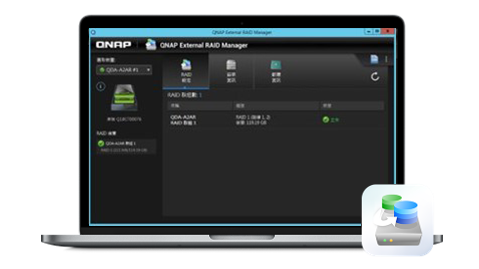 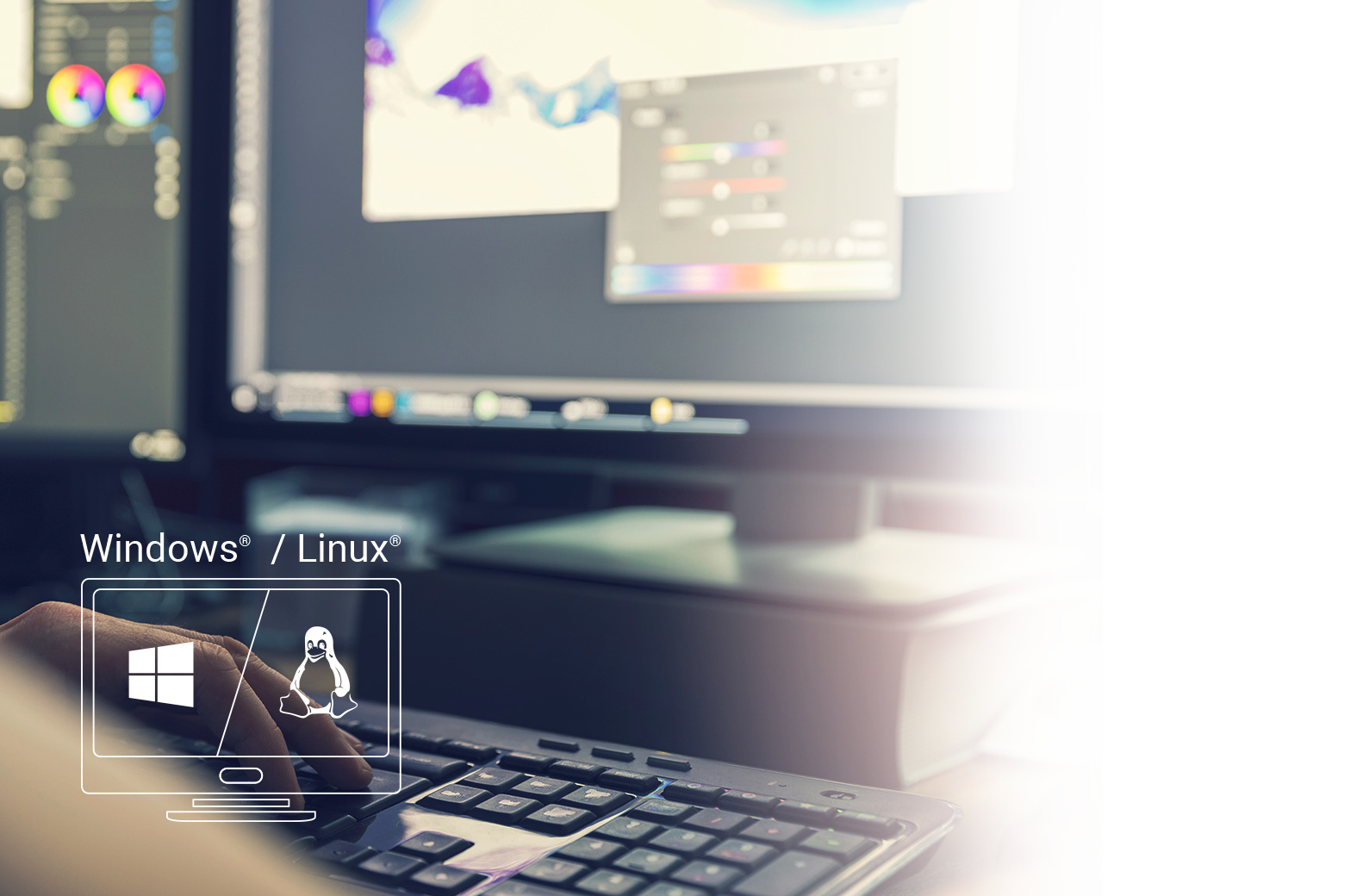 低成本，零學習，快速提升效能或資料保護
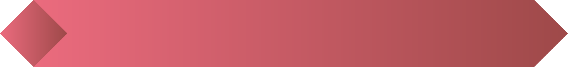 QDA-A2AR/A2MAR
用於 PC/伺服器：享更高效能或資料保護
簡單即可設定 RAID 0 模式以取得更快的傳輸速度，或建立 RAID 1 來提升資料安全性。
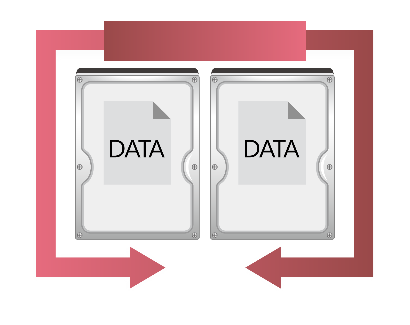 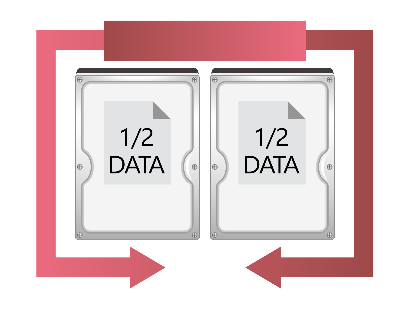 RAID 0 加速
RAID 1 保護
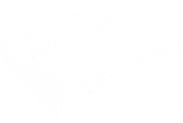 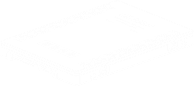 2TB
2TB
2TB
2TB
4TB
2TB
透過 External RAID Manager 查看 
QDA 系列裝置資訊
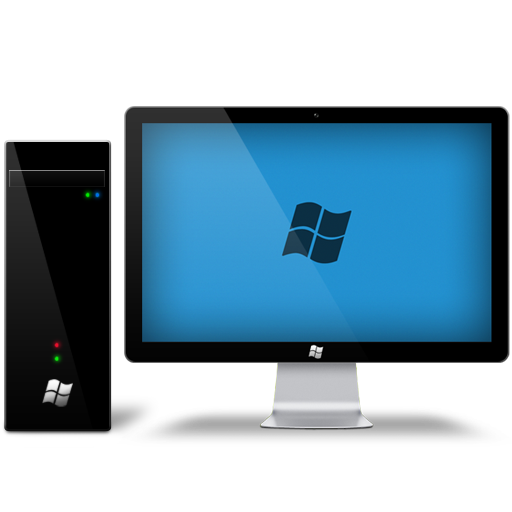 安裝 External RAID Manager 後，您可：  
查看 QDA 系列裝置、RAID、磁碟資訊及狀態
管理韌體更新
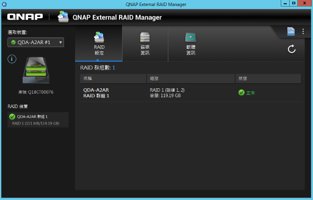 支援 QDA-A2AR/A2MAR，但不支援 TR 及 QDA 系列裝置混用，例： 
QDA-A2AR 安裝於 TR 系列裝置
QDA-A2MAR 安裝於 QDA-A2AR 內
支援作業系統:
   Windows 7 (或之後), Windows Server 2012 R2 (或之後)
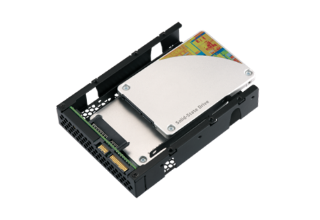 請洽詢您的系統供應商，並安裝 SATA 
  控制器的最新版驅動程式
*不支援以軟體方式建立或刪除 RAID，僅能透過硬體模式切換開關設定磁碟模式
監控磁碟健康狀態
左方裝置圖磁碟顏色可得知磁碟有無異常。點選磁碟以查看各顆磁碟資訊。
磁碟資訊分頁內顯示裝置內的各顆磁碟，點選狀態即可查看該磁碟的 S.M.A.R.T. 資訊。
快速得知
查看資訊
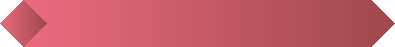 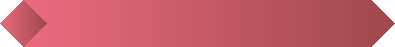 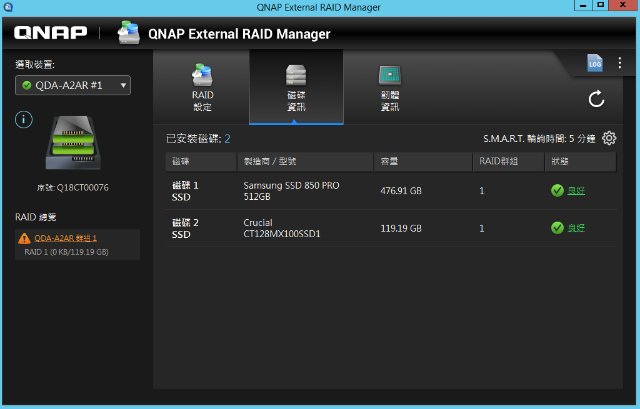 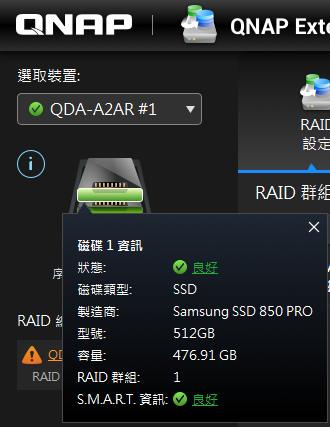 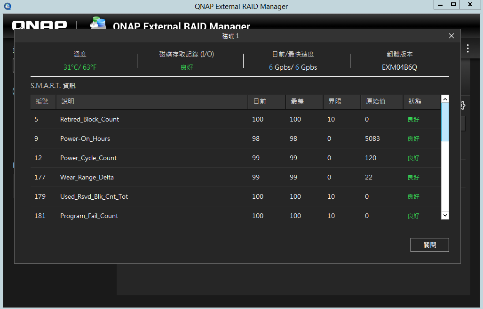 各自獨立磁碟模式
將 QDA-A2AR/A2MAR 指撥開關切換至「獨立」模式。 於 Utility 內可看到兩顆獨立磁碟，格式化磁碟後即可進行使用  。
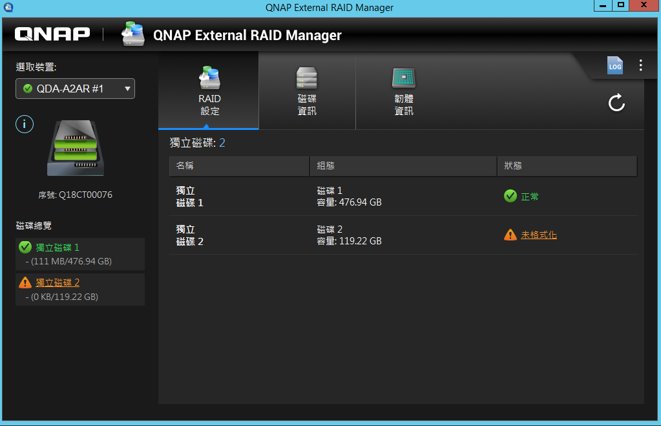 注意：切換至獨立模式時，請確認您的 PC SATA 控制器支援 SATA 埠複用器 (Port Multiplier)。如此才能在 [Windows 磁碟管理] 辨識到兩顆硬碟。
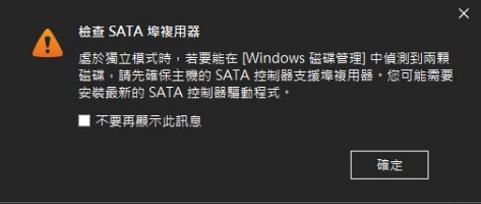 格式化外接 RAID 群組以進行使用
QDA-A2AR/A2MAR 可透過硬體模式切換開關進行 RAID 設置。外接 RAID 設置完成後，QNAP External RAID Manager 會導引使用者至作業系統平台進行格式化
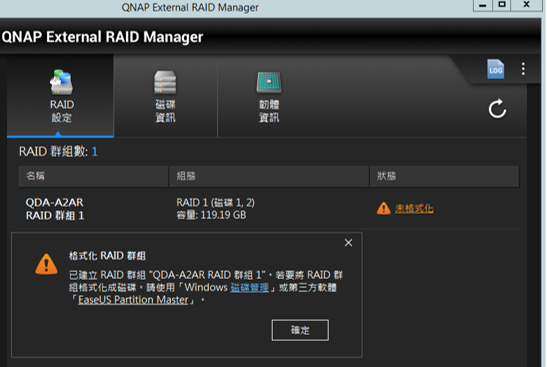 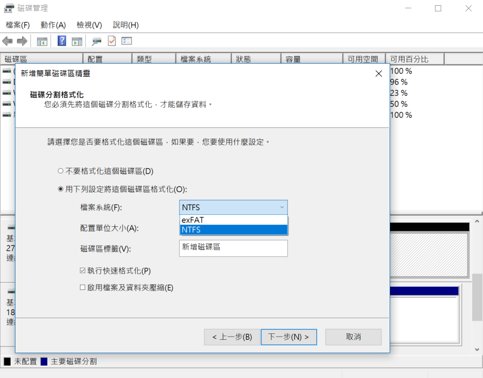 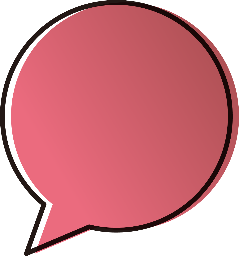 導引至各作業系統平台進行格式化 
Windows：
磁碟管理
外接 RAID 群組異常時即時通知
RAID 降級或是損壞時，UI 介面、桌面訊息通知同步提醒
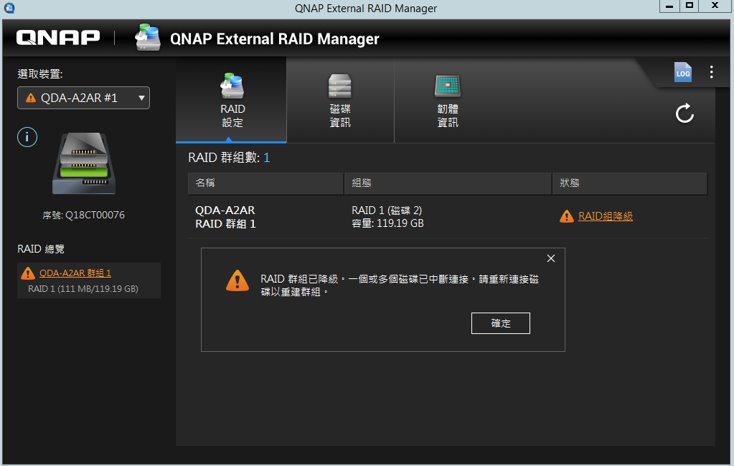 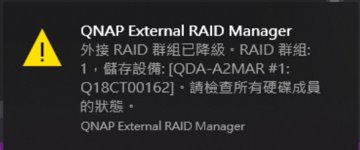 外接 RAID 群組保護機制搭配歷史紀錄
RAID 降級後，更換新硬碟隨即進行重建並顯示進度 
獨立於作業系統的運作紀錄，可快速掌握外接 RAID 狀態，亦可匯出紀錄進行分析
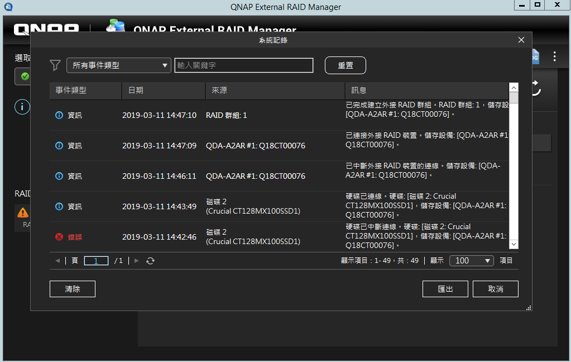 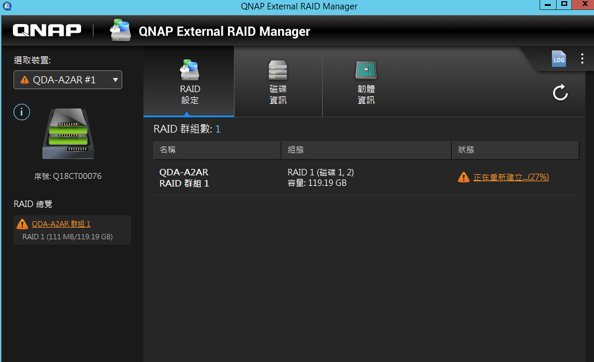 QDA-A2AR/A2MAR 韌體版本更新通知
可於韌體資訊頁面得知目前及最新韌體版本
有新版韌體時發出桌面訊息通知
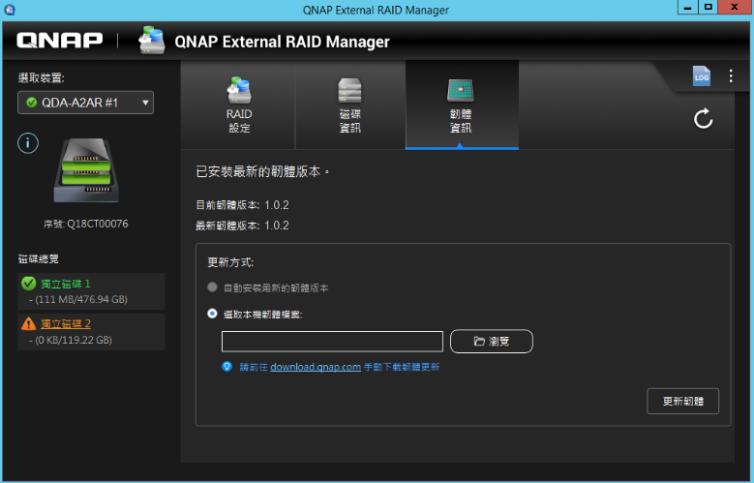 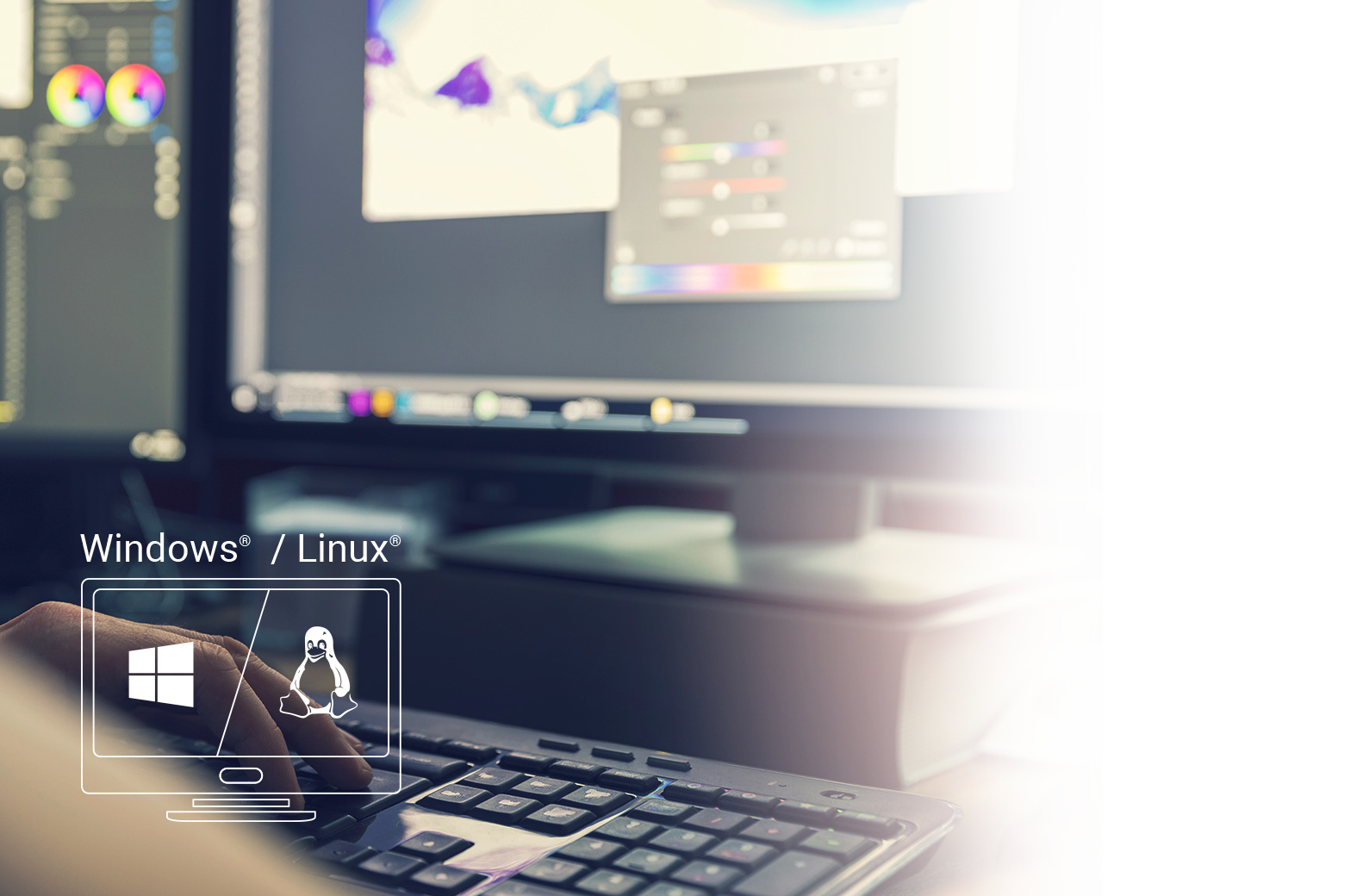 以低成本使用大容量 M.2 NVMe SSD 於 U.2 NVMe 介面的主機
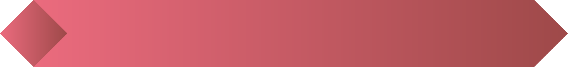 QDA-UMP/U2MP
Samsung 960 PRO M.2 NVMe SSD 安裝於 QDA-UMP 仍能維持高速傳輸
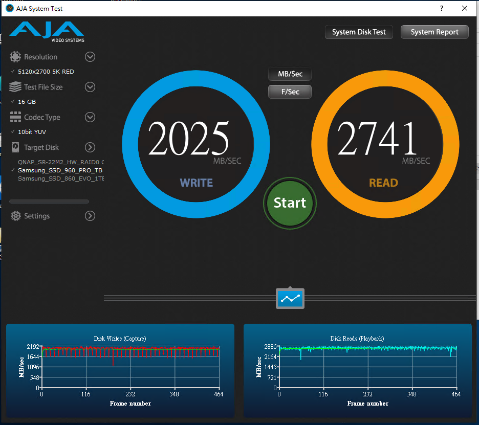 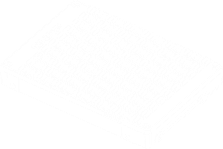 使用原廠軟體即可掌握 NVMe SSD 健康狀態
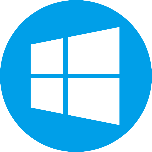 QDA-UMP/U2MP
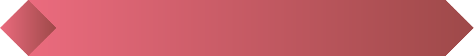 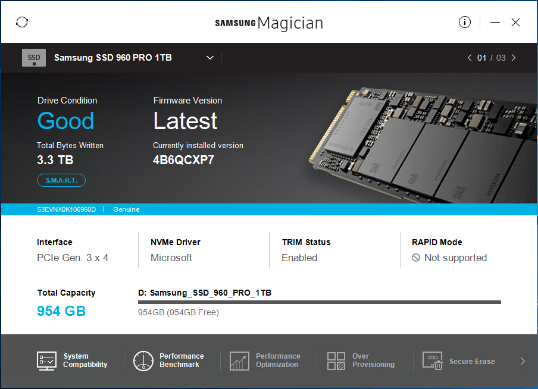 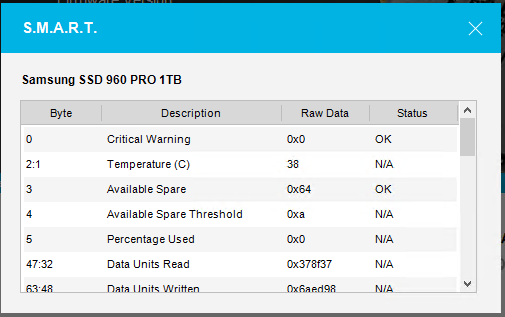 下載連結 https://www.samsung.com/semiconductor/minisite/ssd/download/tools/
使用第三方軟體亦可掌握 NVMe SSD 健康狀態
QDA-UMP/U2MP
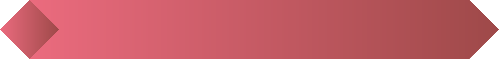 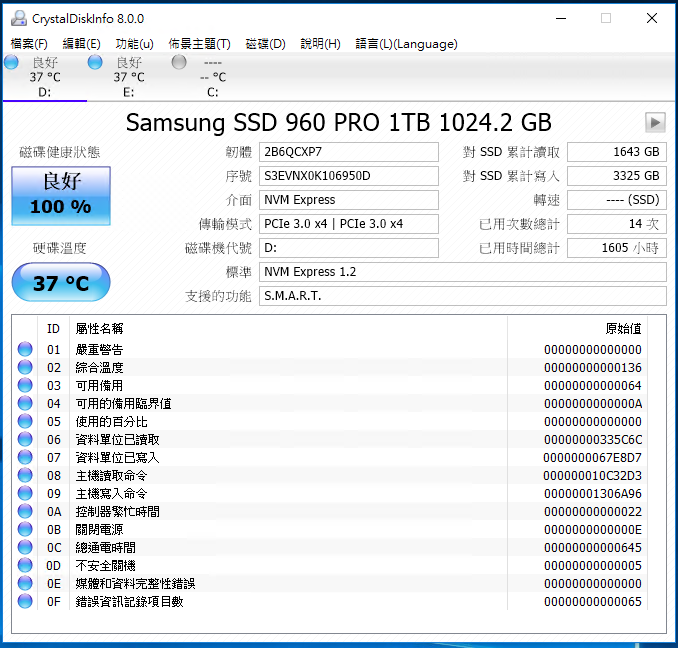 CrystalDiskInfo
https://crystalmark.info/en/software/crystaldiskinfo/
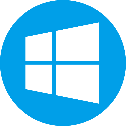 系統需求：Windows 10/8.x/7/Vista/XP（32及64位元）
PC Demo & 效能展示
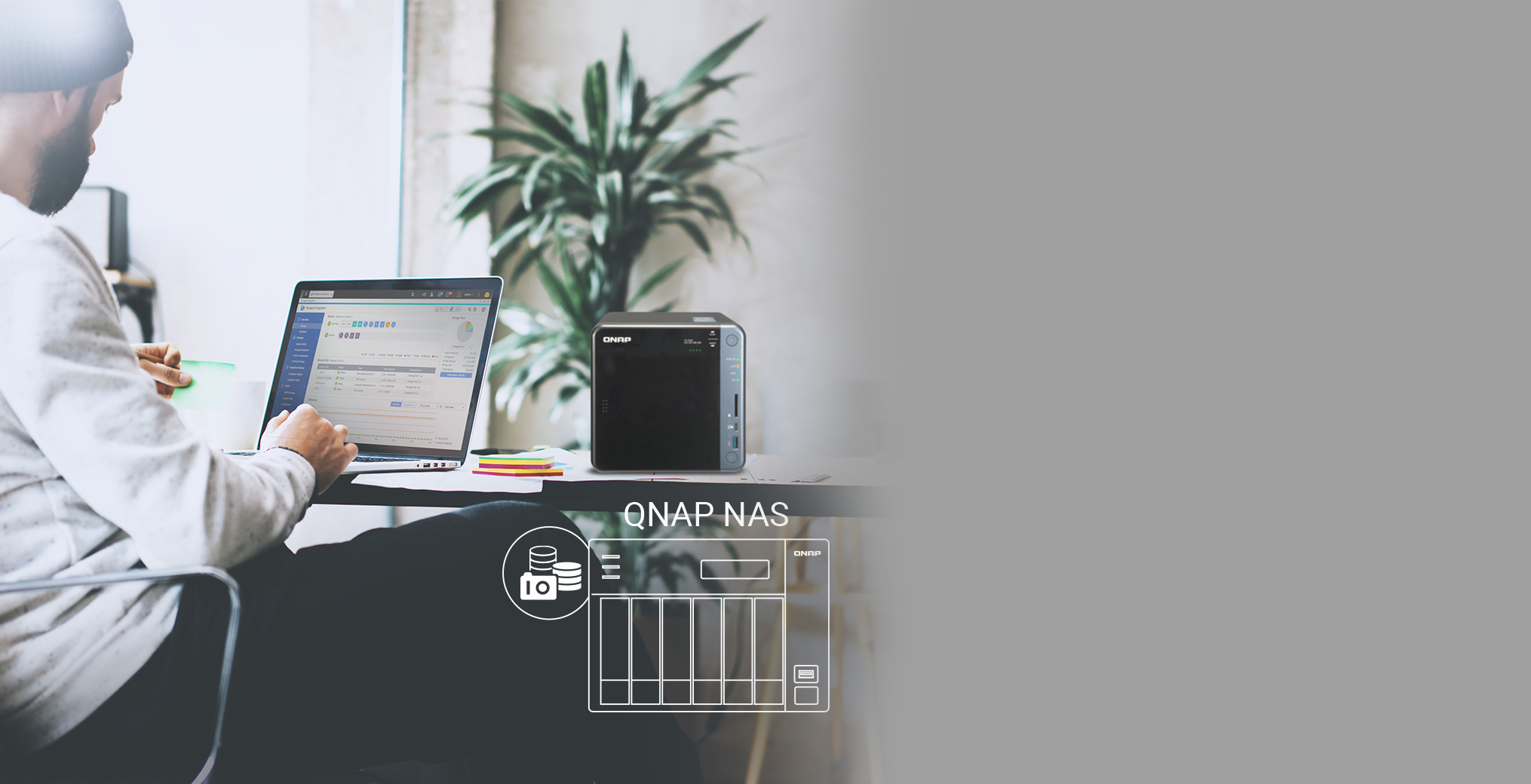 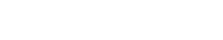 QDA 於 NAS 應用
QDA 轉接盒也可以在 QNAP NAS 上使用
QDA 系列可在裝有 QTS 4.4.1 (或較新) 的 QNAP NAS 上使用。
和 TR 系列外接裝置相同，QDA 系列裝置可以可以接上 QNAP NAS 進行使用，並且支援 NAS 中的健康監控等功能如：
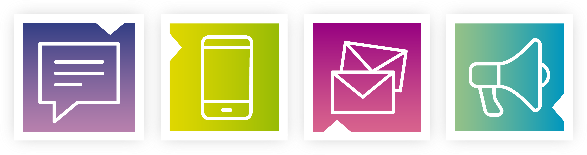 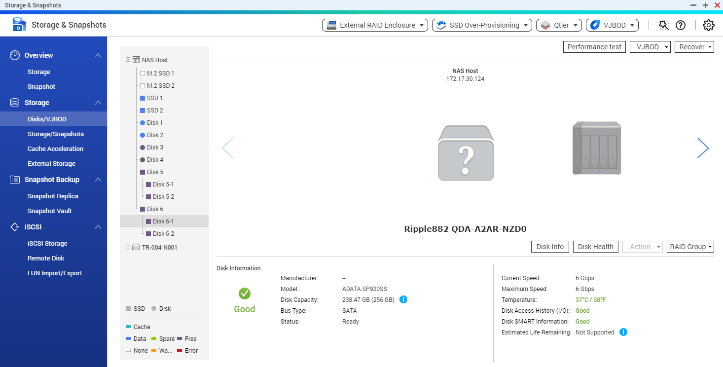 - QTS 磁碟健康狀態- 外接 RAID 健康狀態
- 磁碟 S.M.A.R.T. 資訊 
- 自定義溫度報警
- 異常通知中心報警
QDA 轉接盒可與軟體 RAID 整合使用
QDA-A 系列具備外接 RAID 0/1* 給 2.5 或 M.2 磁碟在 QNAP NAS 中使用。
在 QNAP NAS 中，QDA-A 系列外接 RAID 將會作為虛擬磁碟，可以獨立或和其它的實際磁碟在建立軟體 RAID 做整合使用，而 QDA-U 系列則可直接建立軟體 RAID。
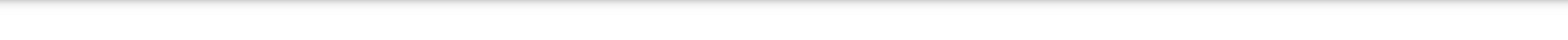 軟體 RAID 5
虛擬磁碟
2.5 吋 SSD
虛擬磁碟
QDA-A2MAR
RAID 0
QDA-A2MAR
RAID 0
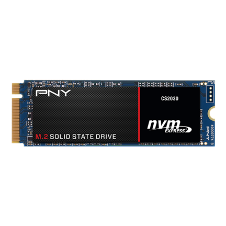 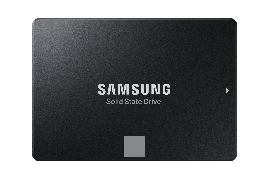 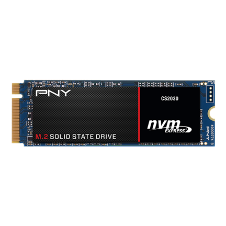 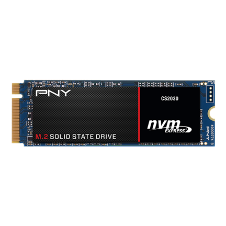 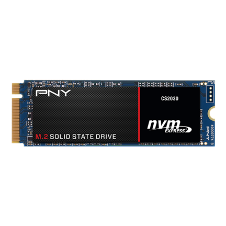 *QDA-A 系列裝置不支援以軟體方式建立或刪除 RAID，僅能透過硬體模式切換開關設定，且不可在 NAS 使用單獨模式
使用情境
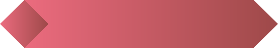 用多個 QDA 轉接盒對儲存設備進行快取空間擴充
QDA 裝置上的 SSD 或外接 RAID 可支援 SSD 快取和 Qtier 分層儲存。
在 QNAP NAS 和其他伺服器上，使用多個 QDA 裝置配置更大的儲存快取空間，使儲存加速功能發揮更大效益。
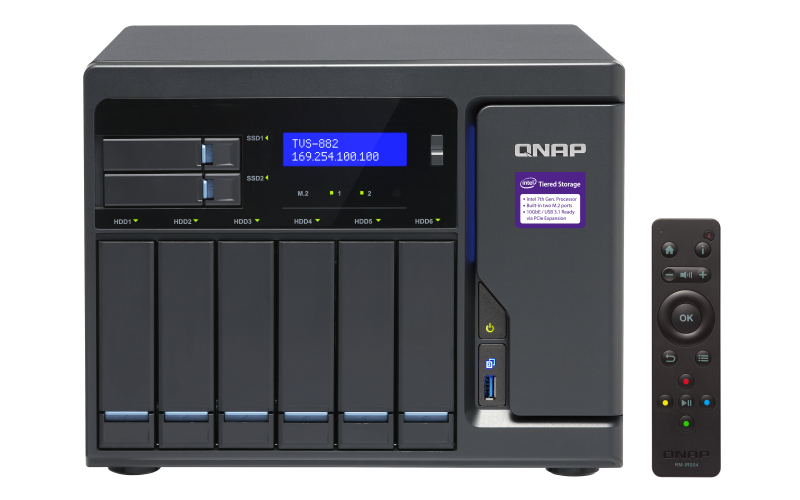 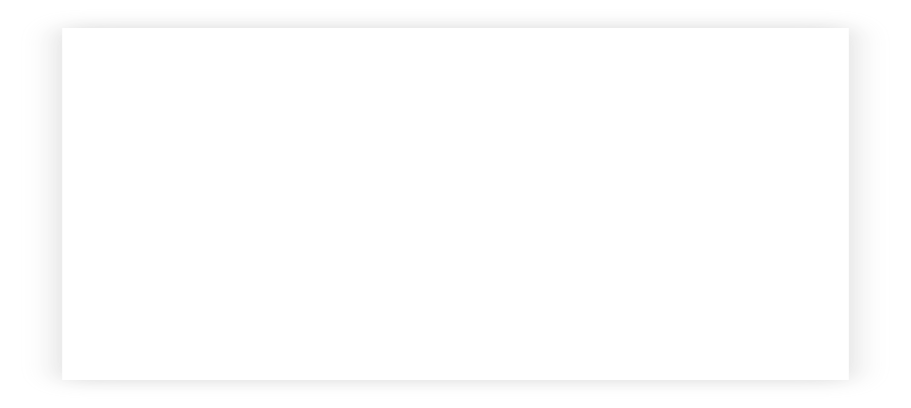 2*256 GB RAID 1
= 256 GB 快取
2*256 GB RAID 0*2
= 2*512G RAID 1 
= 512 GB 快取
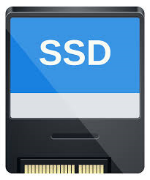 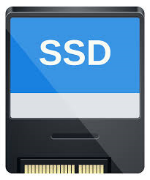 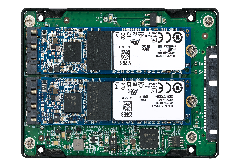 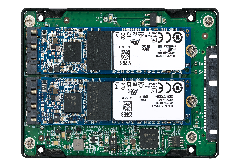 VS
備註：QDA 裝置無法用於 TR 系列外接盒。
在 QNAP 裝置中管理 QDA 轉接盒
在 QNAP 中使用多個 QDA-A 系列轉接盒並且選擇硬體 RAID 0 搭配軟體 RAID 保護將可最大化 QDA 及其上磁碟的使用效益。
要變更 QDA-A 系列裝置的 RAID 類型，需要先將其上的開關進行調整。
使用 QTS 外接 RAID 裝置管理介面將可以一次更新所有 QDA 的韌體。
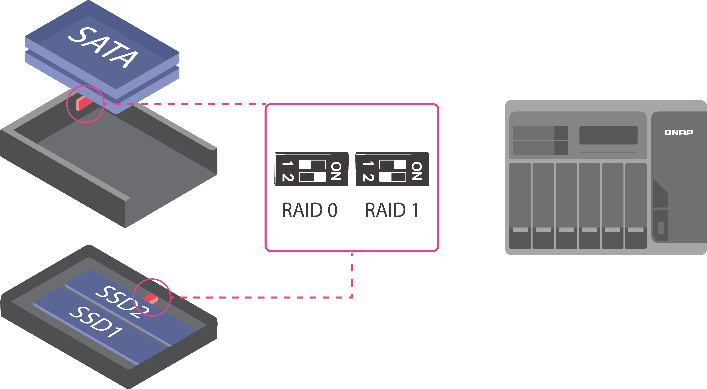 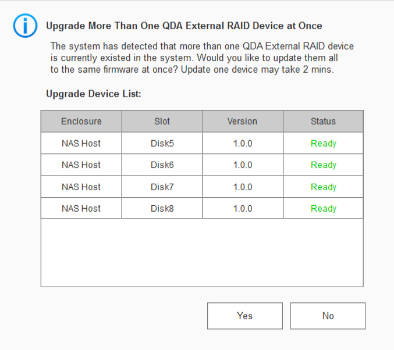 QDA-A2AR
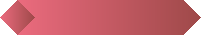 QDA-A2MAR
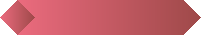 NAS Demo
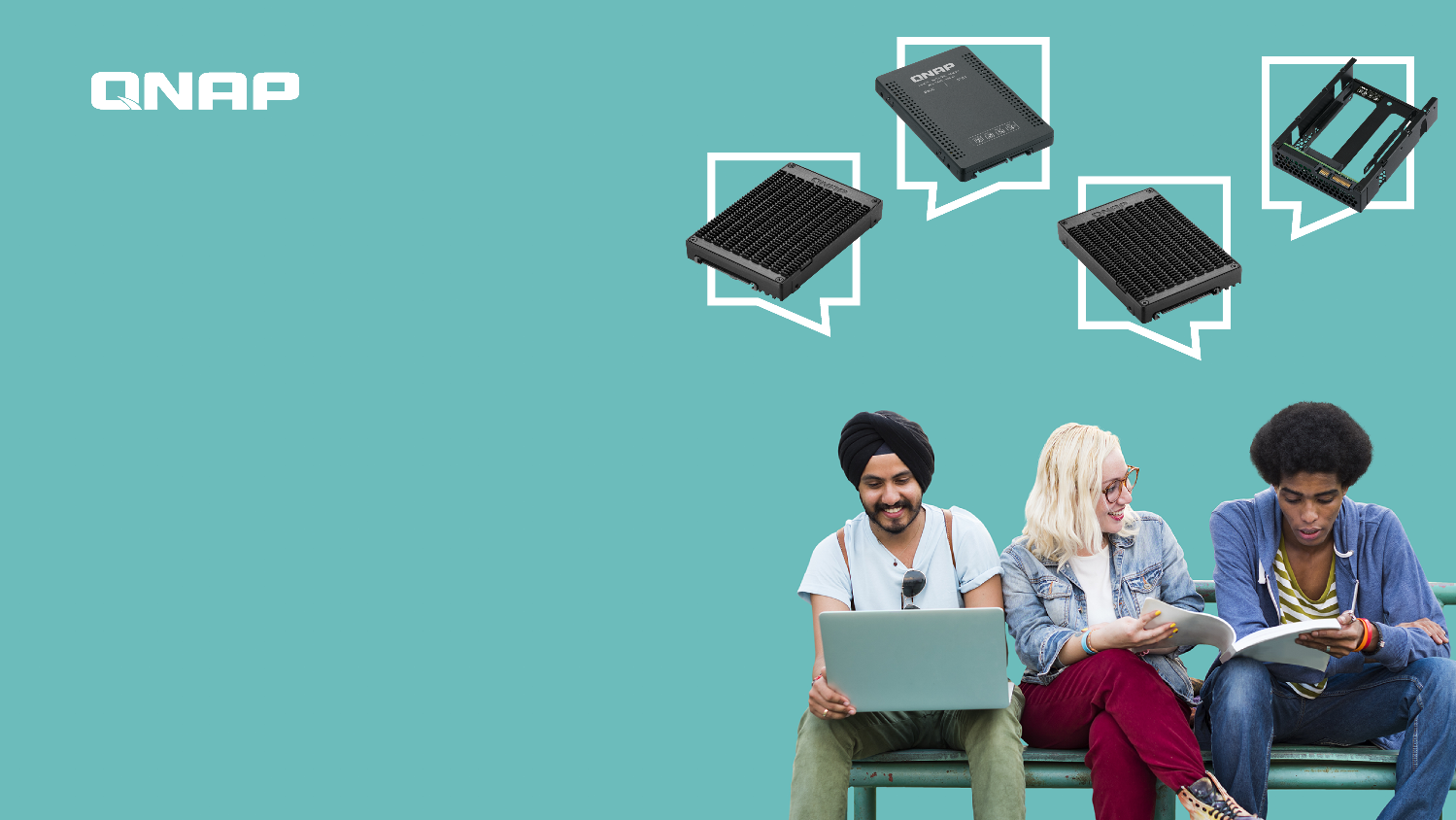 QDA 系列磁碟轉接盒快速上手、事半功倍！
©2019著作權為威聯通科技股份有限公司所有。威聯通科技並保留所有權利。威聯通科技股份有限公司所使用或註冊之商標或標章。檔案中所提及之產品及公司名稱可能為其他公司所有之商標。
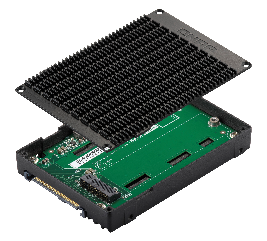 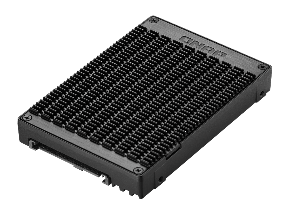 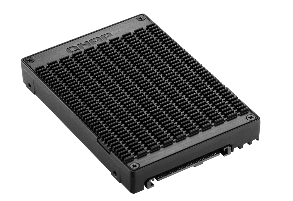 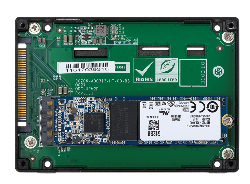 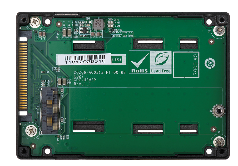 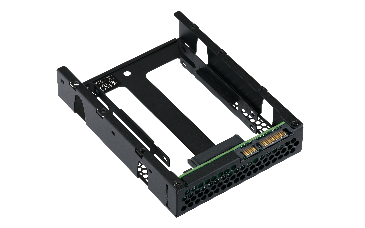 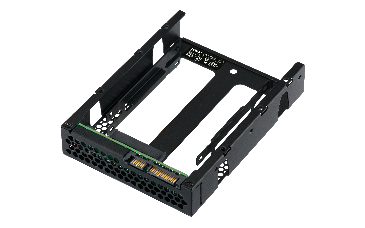 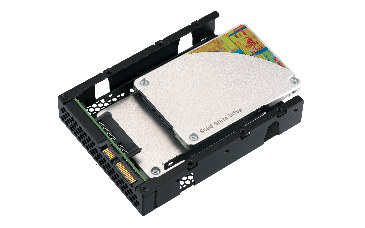 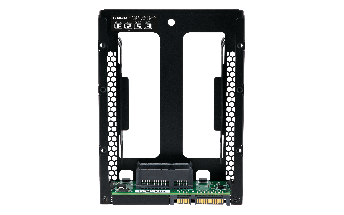 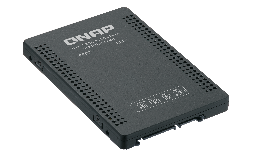 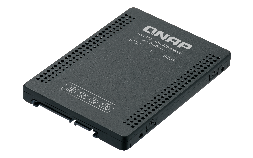 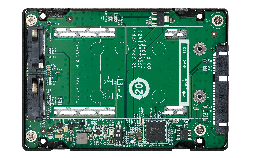 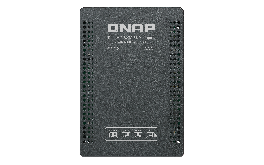 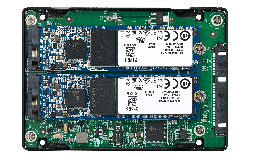